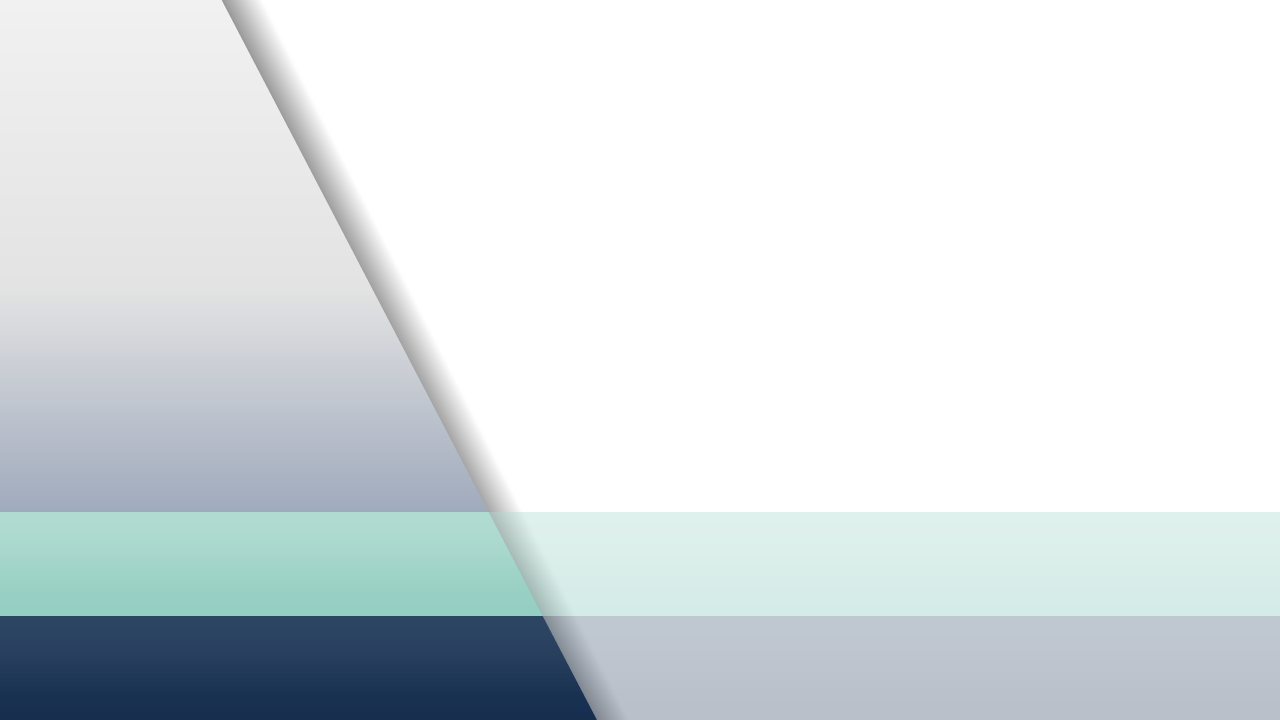 CET
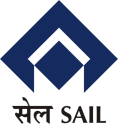 FEASIBILITY REPORT
Experience that delivers
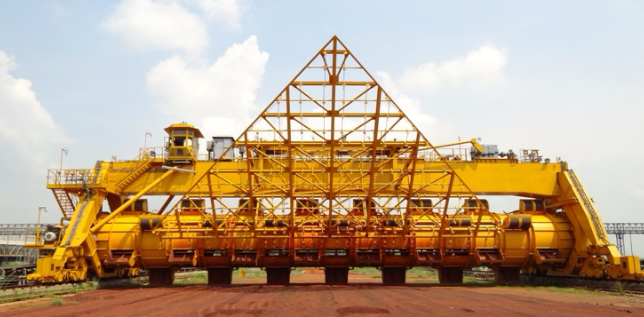 INSTALLATION OF EQUIPMENT OF RMHP 
(TWIN BOOM STACKERS, BUCKET WHEEL RECLAIMER AND BARREL SHELL RECLAIMER) 
 RMHP, BSL
Capital Cost (net of ITC) – Rs XXX.XX cr
Implementation schedule -  XX m
(from Stage II approval)
Submission date : xx.xx.2022
Presenter:
Department:
Assignment no. : xx/DE/xxxx
Agenda
TEAM
ACTIVITY PLAN
BACKGROUND
SELECTION OF ALTERNATIVES
PROJECT DESCRIPTION
IMPLEMENTATION SCHEDULE & STRATEGY
CAPITAL COST & FINANCIAL ANALYSIS
RECOMMENDATIONS
CET
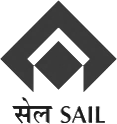 Assignment name in short
2
Experience that delivers
CET
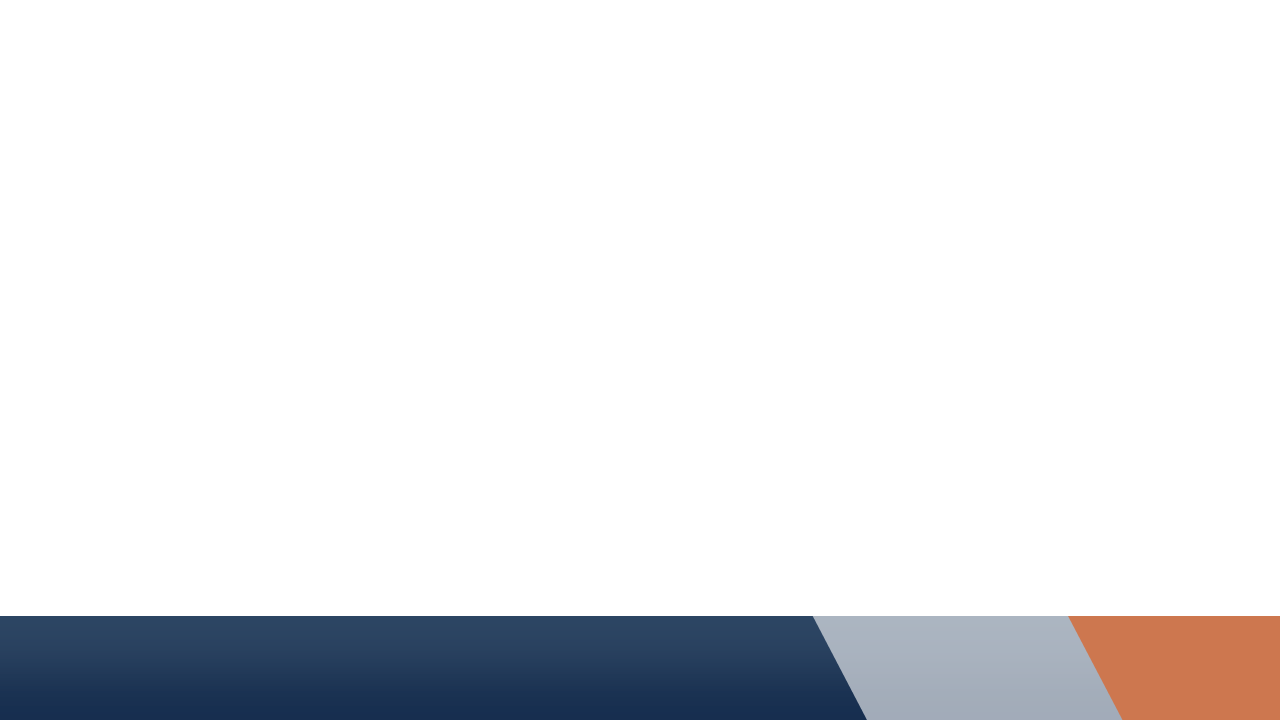 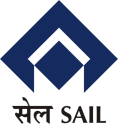 Team
3
Experience that delivers
CET
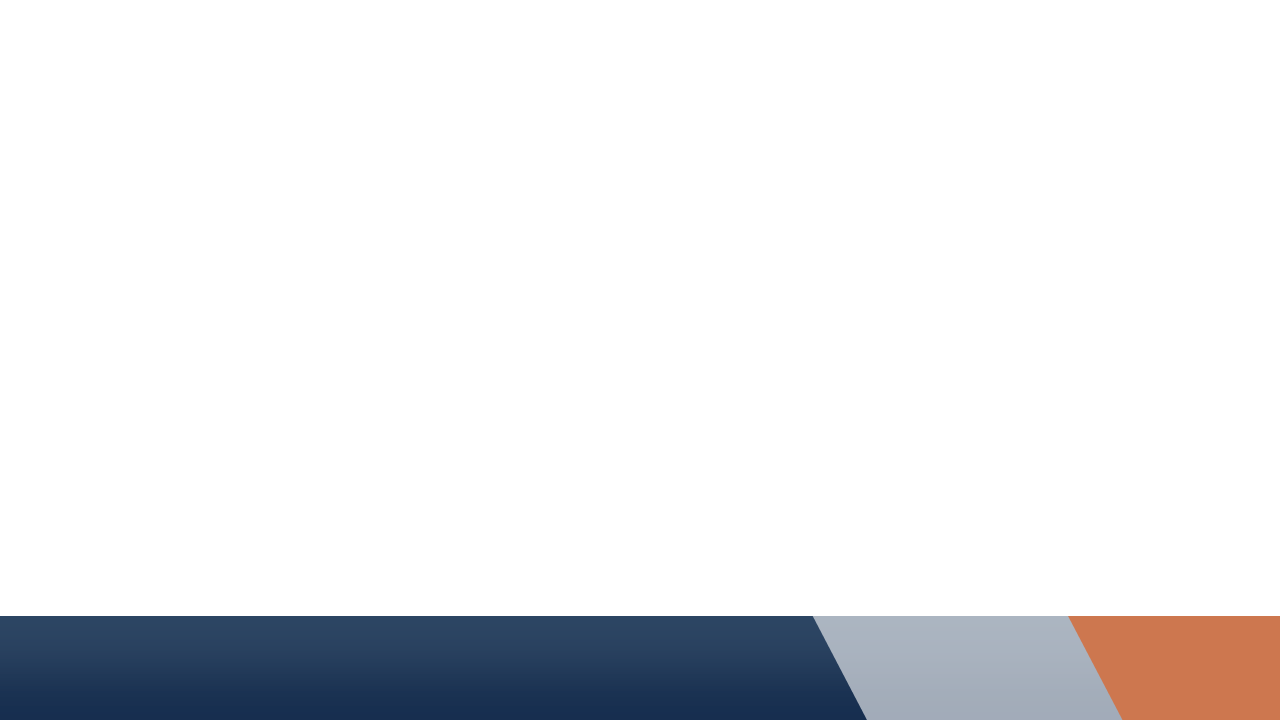 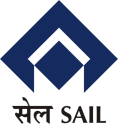 Activity Plan
4
Experience that delivers
Any specific reason for delay in achieving milestones
CET
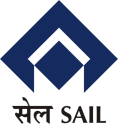 Experience that delivers
BACKGROUND
CET
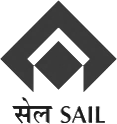 Experience that delivers
CET
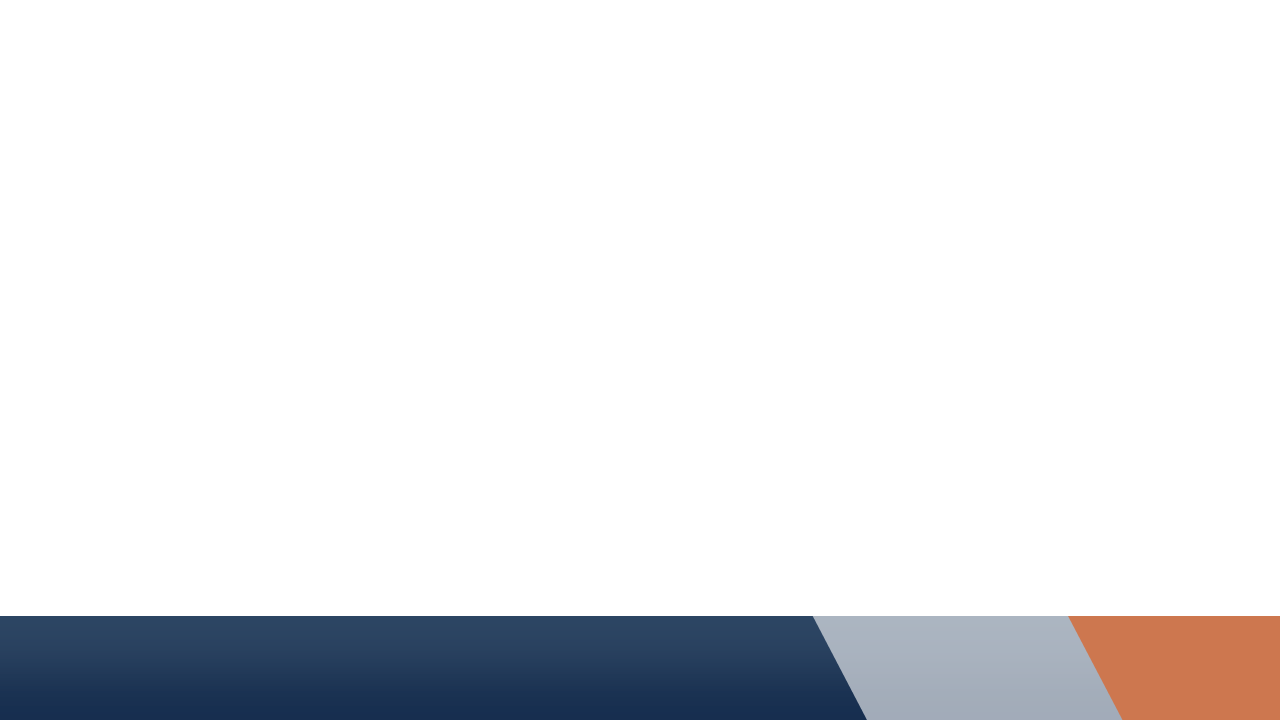 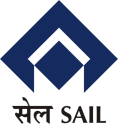 Background
6
Experience that delivers
RMHP
SP-II : 3.7 Mtpa
SP-I : 6.9 Mtpa


SP-II: 3.7 Mtpa
3 nos. of storage beds (bed no. 19, 20 & 21), out of which 2nos. of beds are for iron ore fines and 1 no. of bed for flux
RMHP
SP-I : 6.9 Mtpa
18 nos. of storage beds, out of which 6(six) nos. of beds are for iron ore fines
CET
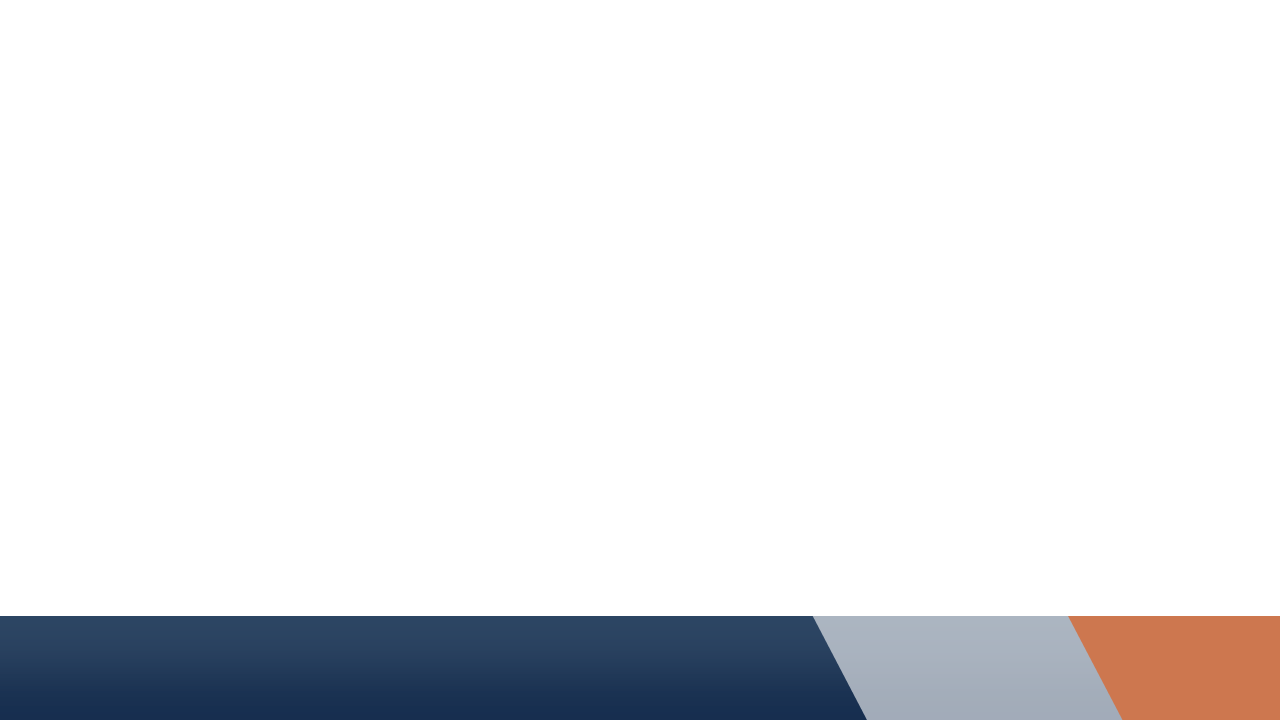 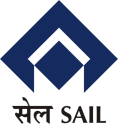 Background (contd.)
7
Experience that delivers
Subtitle
CET
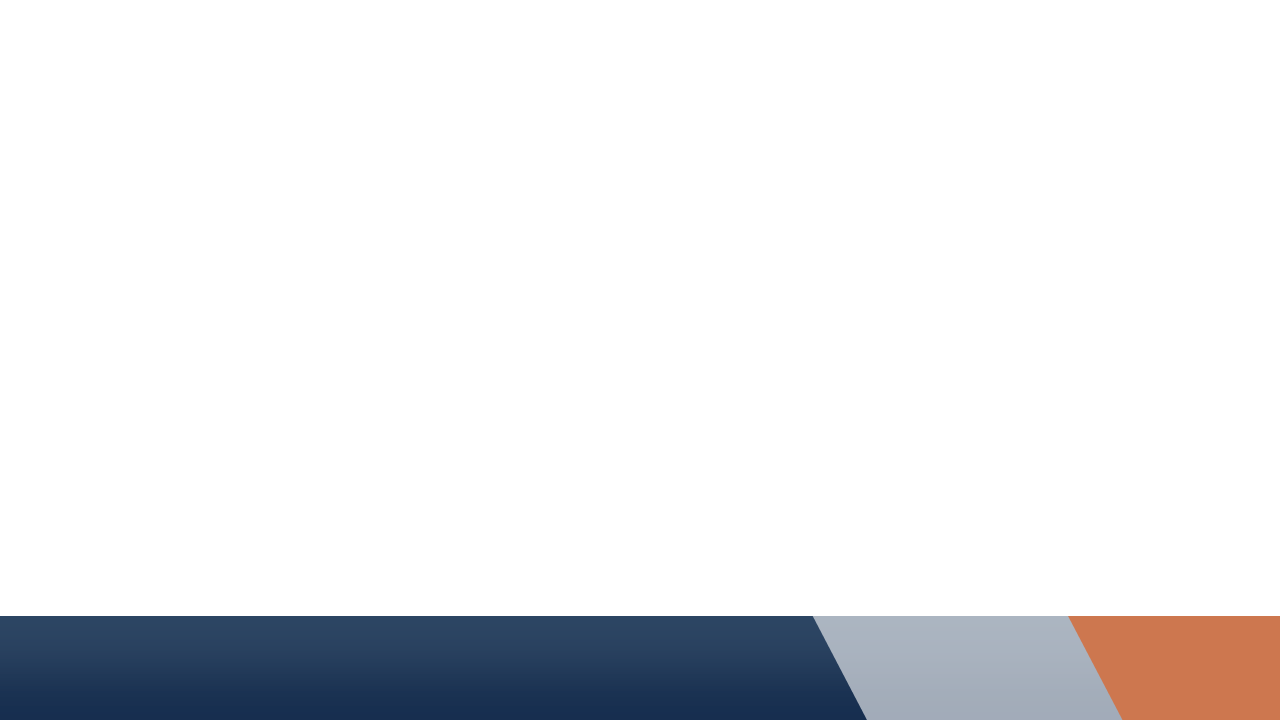 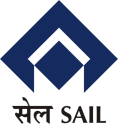 Background (contd.)
8
Experience that delivers
Subtitle
Subtitle
Click to add text
CET
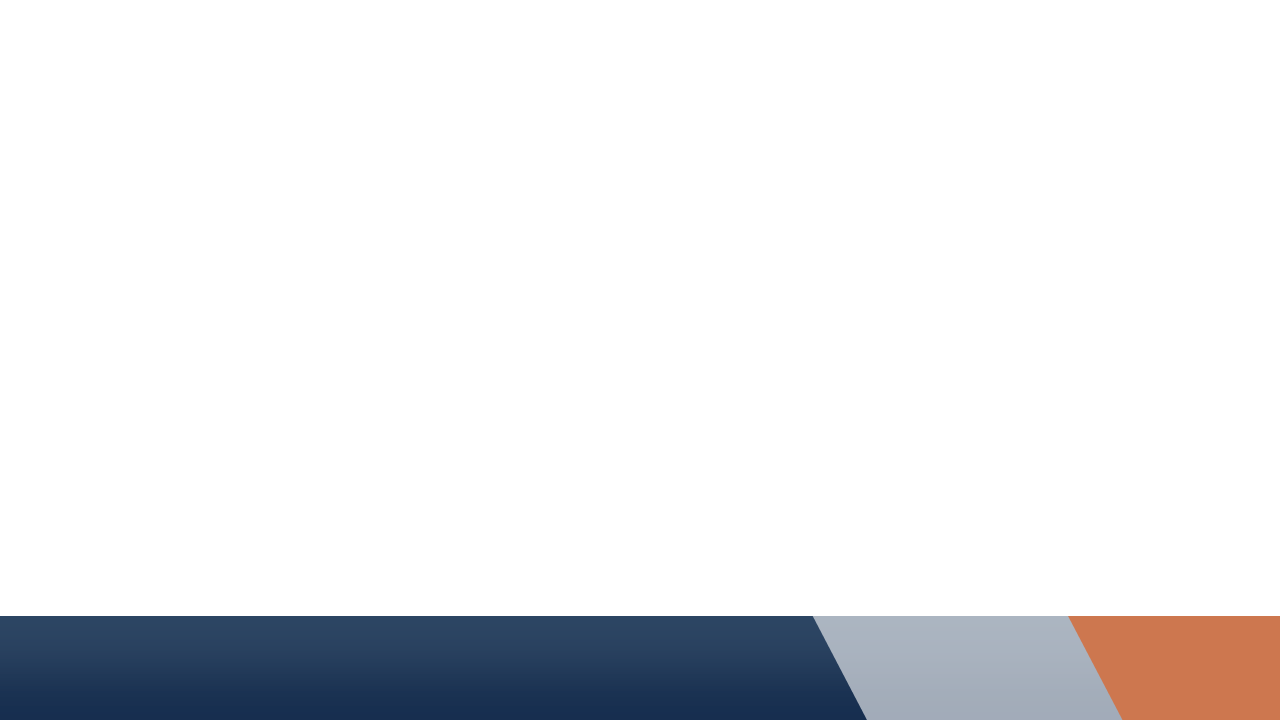 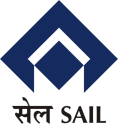 Background (contd.)
9
Experience that delivers
PICTURE INFORMATION, IF ANY
SELECTION OF ALTERNATIVES
CET
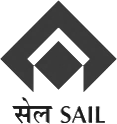 Experience that delivers
CET
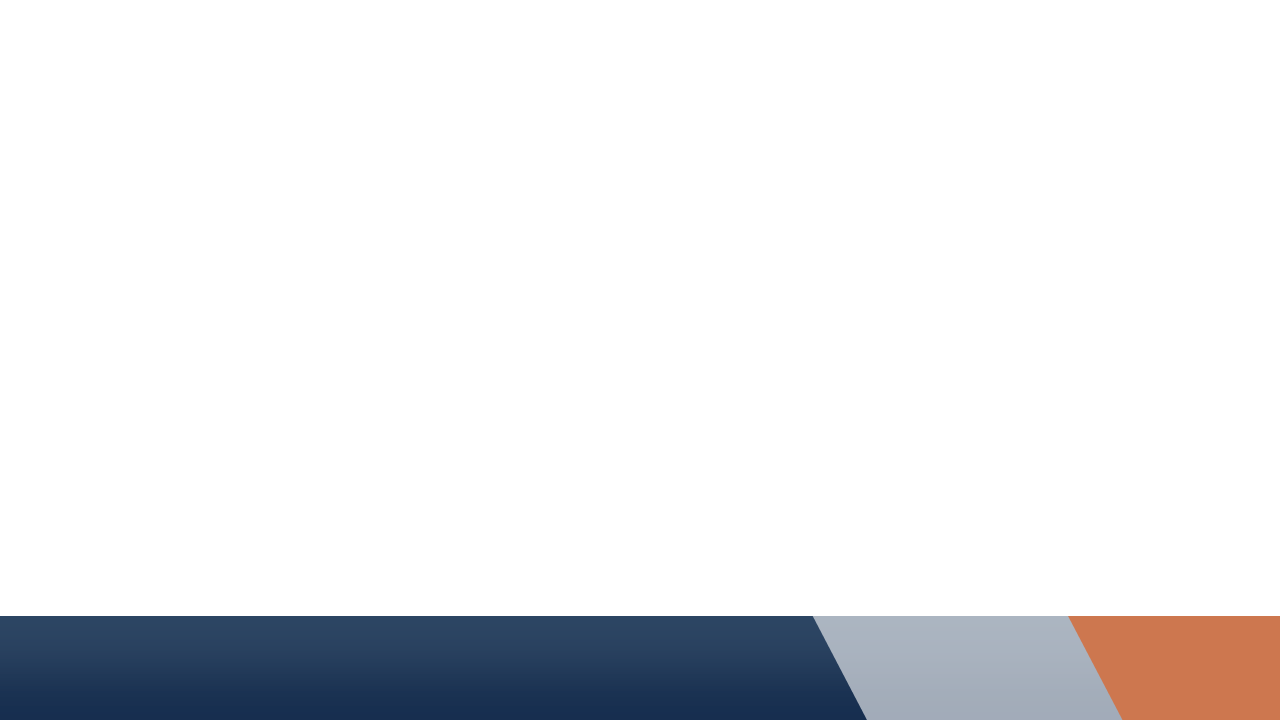 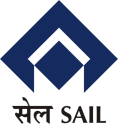 Selection of Alternatives
11
Experience that delivers
LIST OF ALTERNATIVES
CET
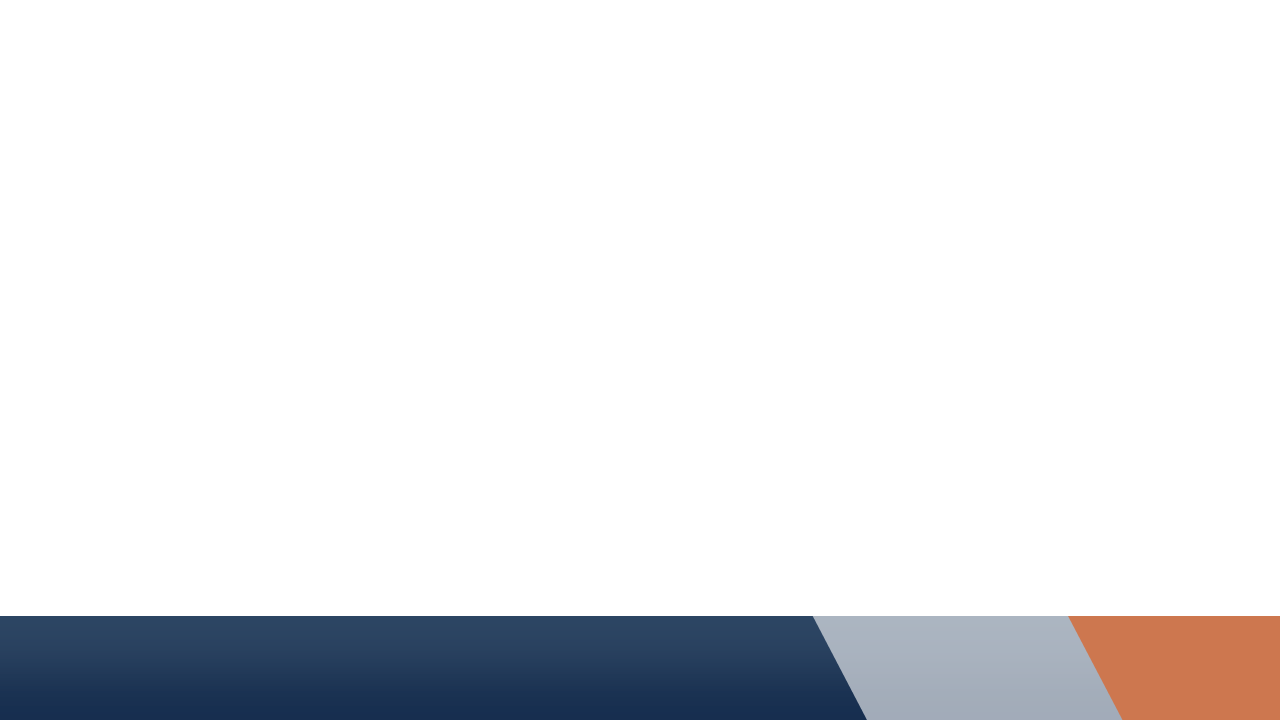 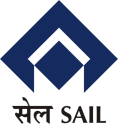 Selection of Alternatives (contd.)
12
Experience that delivers
jhgfsejfvjk. 
hdfvasfas
shfjb
jhgfsejfvjk. 
hdfvasfas
shfjb
jhgfsejfvjk. 
hdfvasfas
shfjb
jhgfsejfvjk. 
hdfvasfas
shfjb
jhgfsejfvjk. 
hdfvasfas
shfjb
jhgfsejfvjk. 
hdfvasfas
shfjb
jhgfsejfvjk. 
hdfvasfas
shfjb
jhgfsejfvjk. 
hdfvasfas
shfjb
Alt-I
Alt-II
Alt-III
Alt-IV
CET
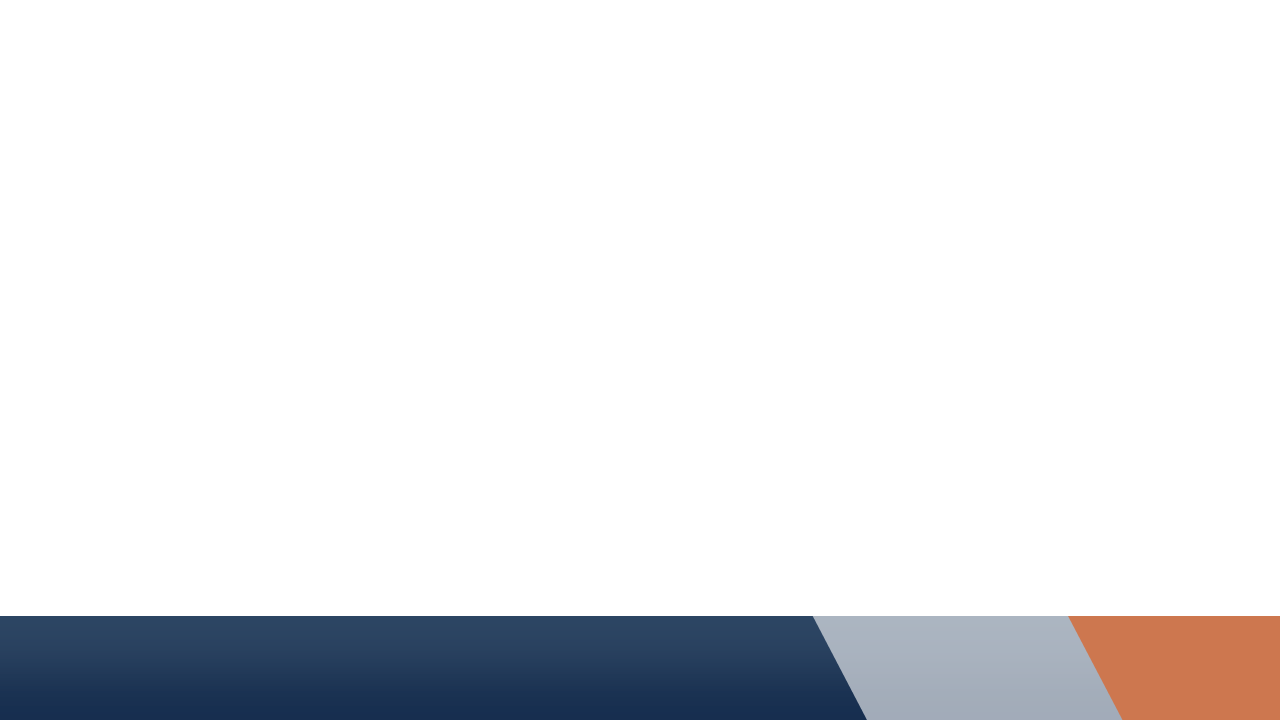 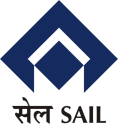 Selection of Alternatives (contd.)
13
Experience that delivers
ALTERNATIVE MERITS
ALTERNATIVE DE-MERITS
CET
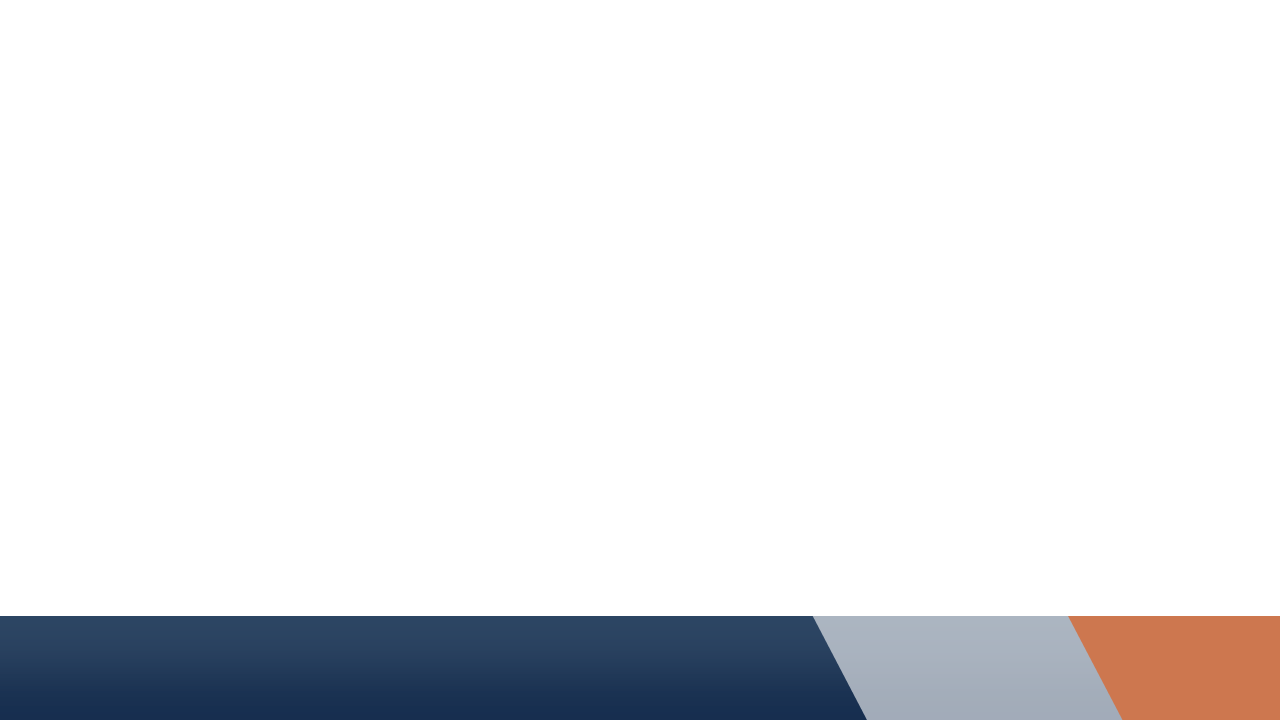 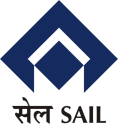 Selection of Alternatives (contd.)
14
Experience that delivers
ALTERNATIVE MERITS
ALTERNATIVE DE-MERITS
CET
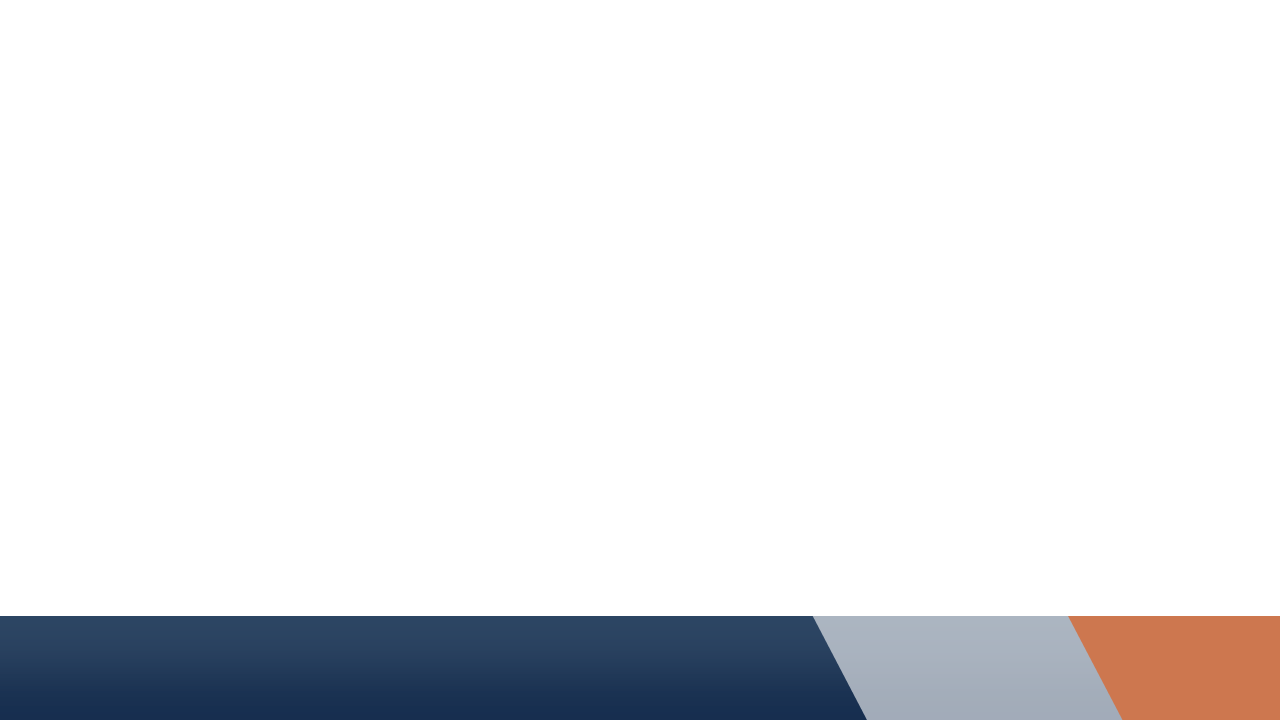 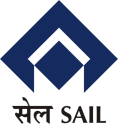 Selection of Alternatives (contd.)
15
Experience that delivers
PICTURE INFORMATION, IF ANY
PROJECT DESCRIPTION
CET
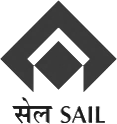 Experience that delivers
CET
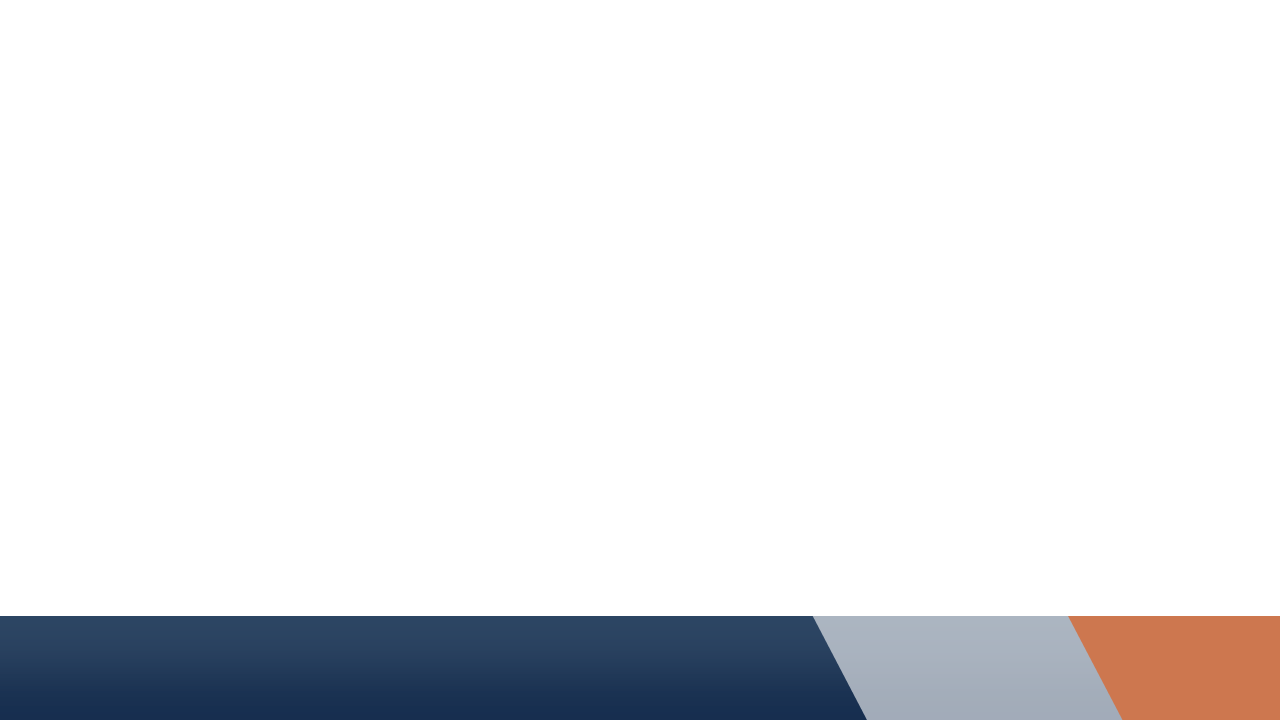 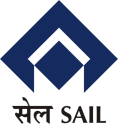 Project Description
17
Experience that delivers
Technology
Technology
Mechanical
Utilities
Electrical
P C & A
C & IT
Structural
Civil
Refractory
CET
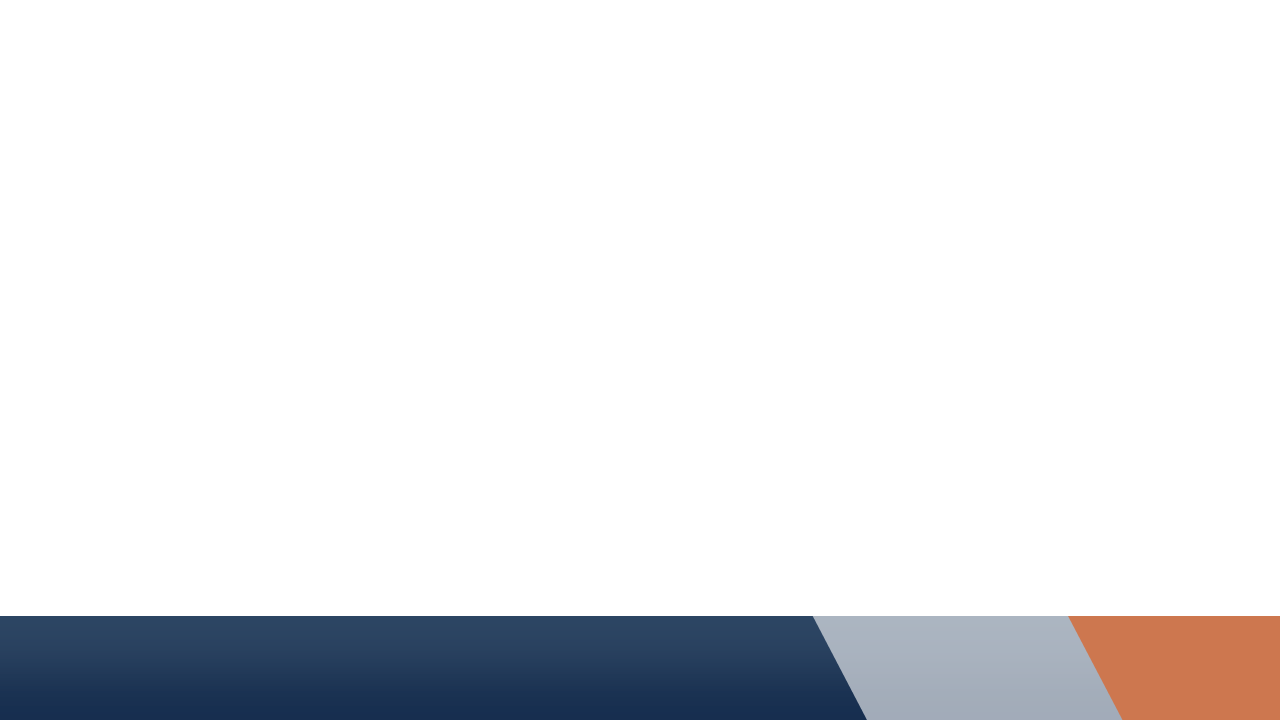 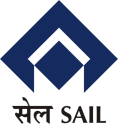 Project Description
18
Experience that delivers
Technology
Mechanical
Mechanical
Utilities
Electrical
P C & A
C & IT
Structural
Civil
Refractory
CET
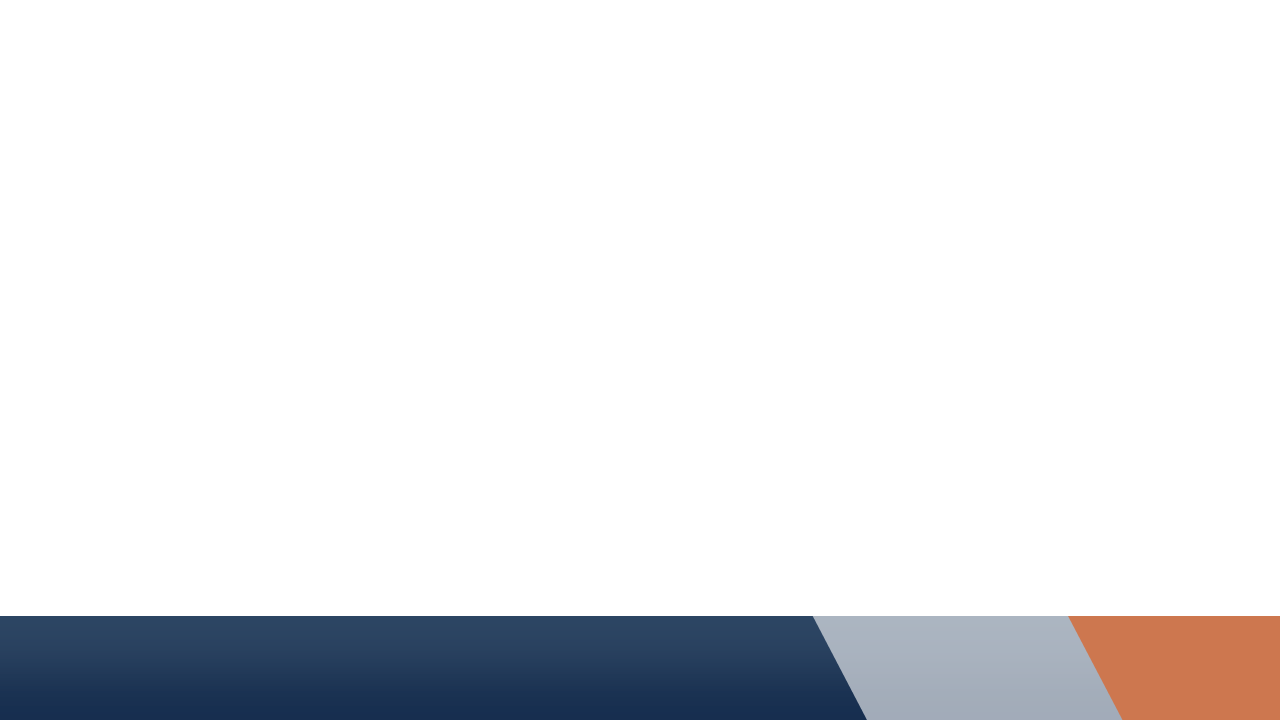 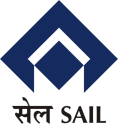 Project Description
19
Experience that delivers
Technology
Utilities
Mechanical
Utilities
Electrical
P C & A
C & IT
Structural
Civil
Refractory
CET
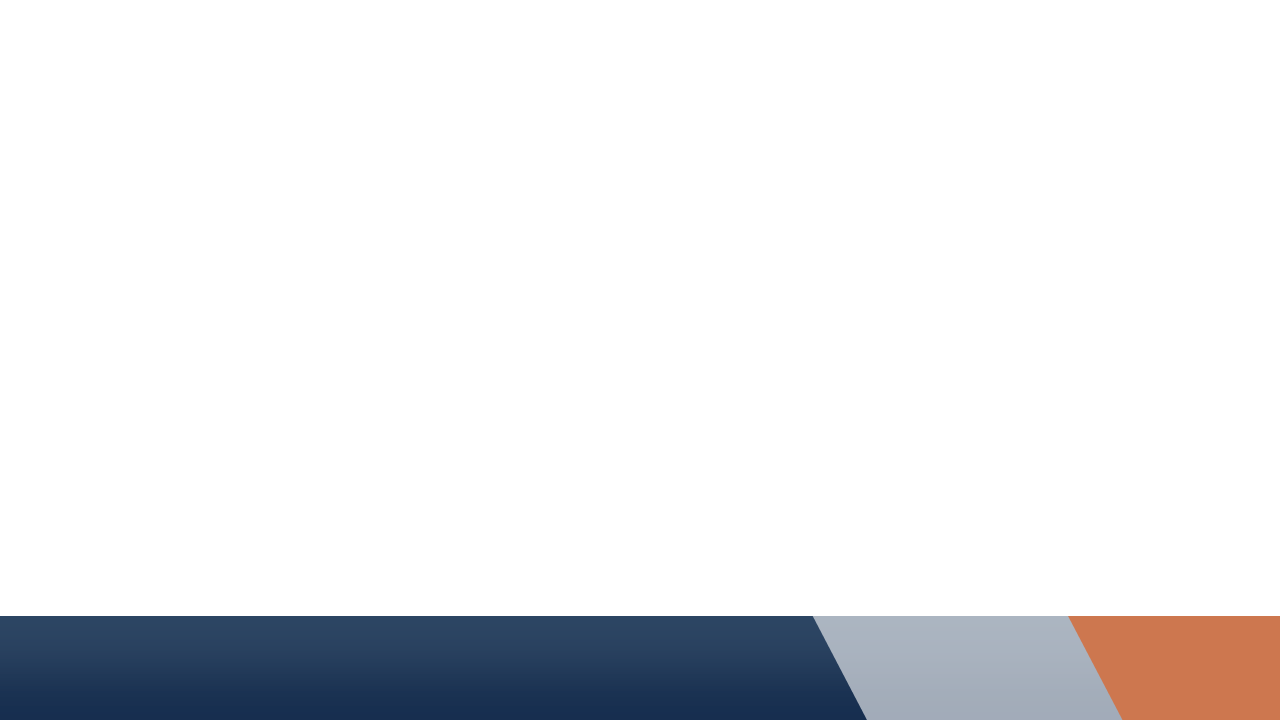 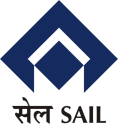 Project Description
20
Experience that delivers
Technology
Electrical
Mechanical
Utilities
Electrical
P C & A
C & IT
Structural
Civil
Refractory
CET
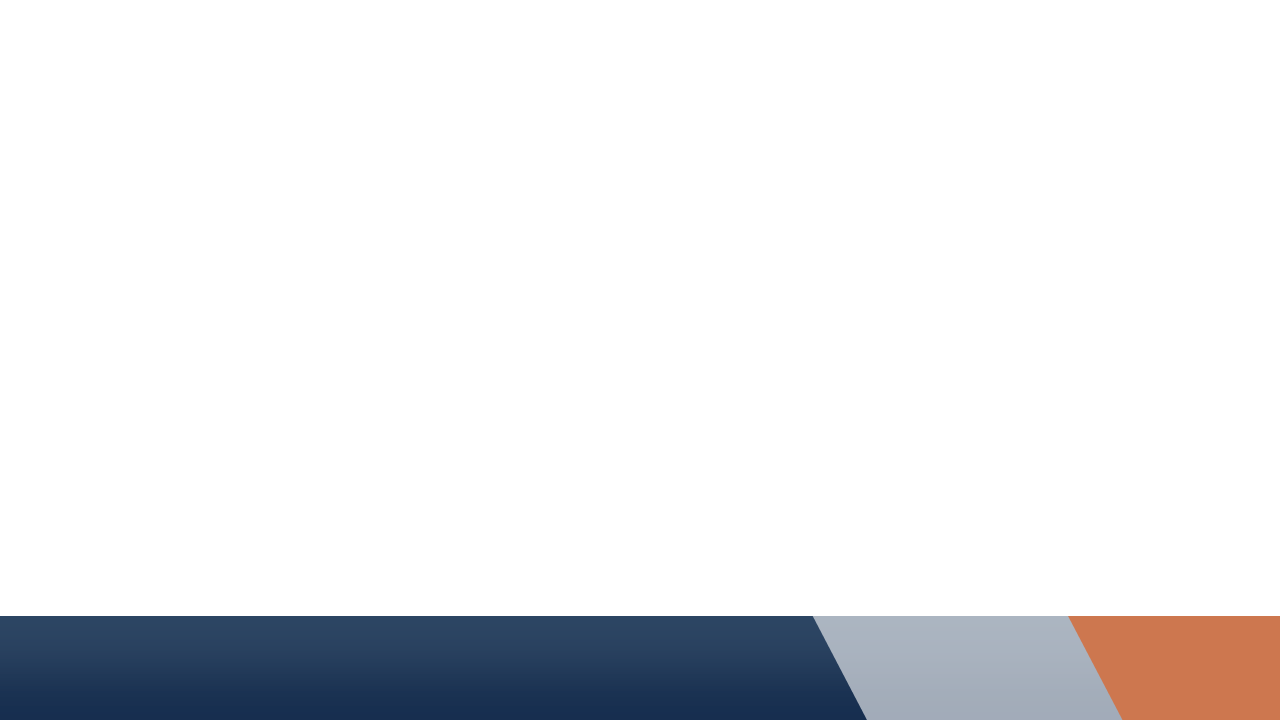 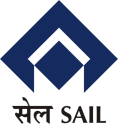 Project Description
21
Experience that delivers
Technology
Process Control & Automation
Mechanical
Utilities
Electrical
P C & A
C & IT
Structural
Civil
Refractory
CET
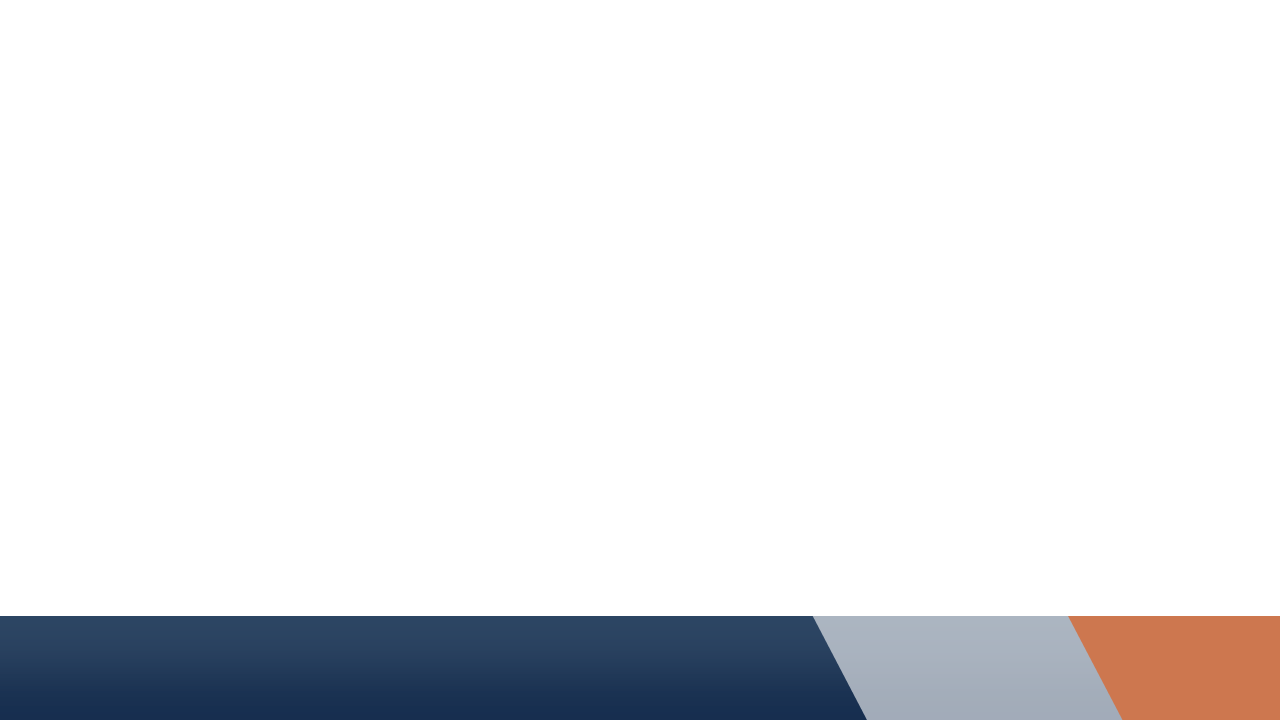 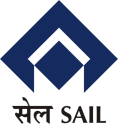 Project Description
22
Experience that delivers
Technology
C & IT
Mechanical
Utilities
Electrical
P C & A
C & IT
Structural
Civil
Refractory
CET
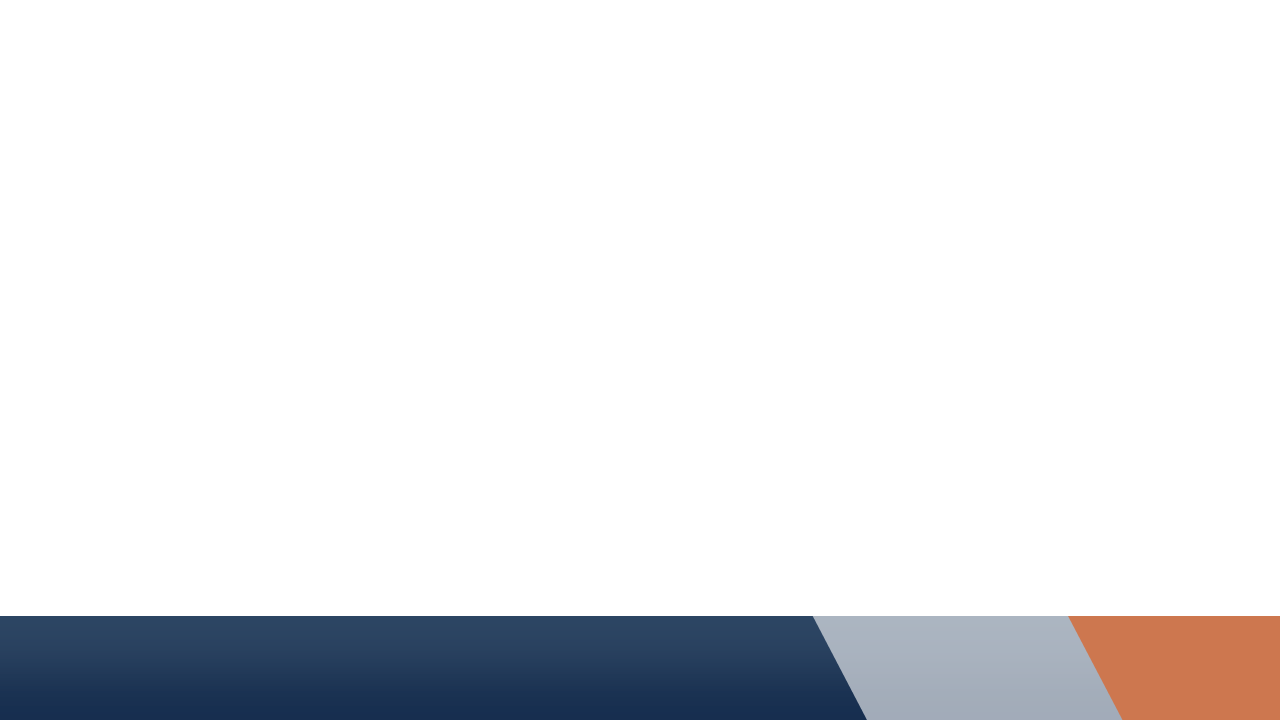 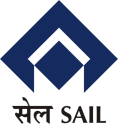 Project Description
23
Experience that delivers
Technology
Structural
Mechanical
Utilities
Electrical
P C & A
C & IT
Structural
Civil
Refractory
CET
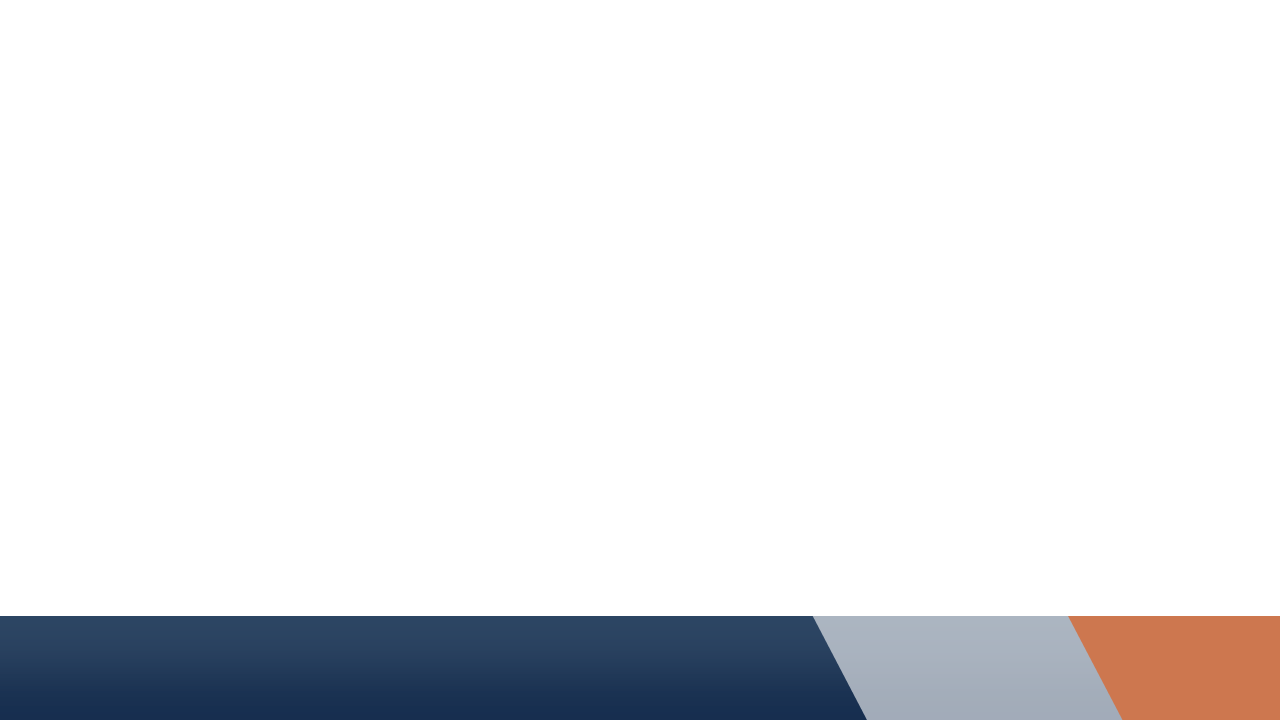 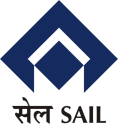 Project Description
24
Experience that delivers
Technology
Civil
Mechanical
Utilities
Electrical
P C & A
C & IT
Structural
Civil
Refractory
CET
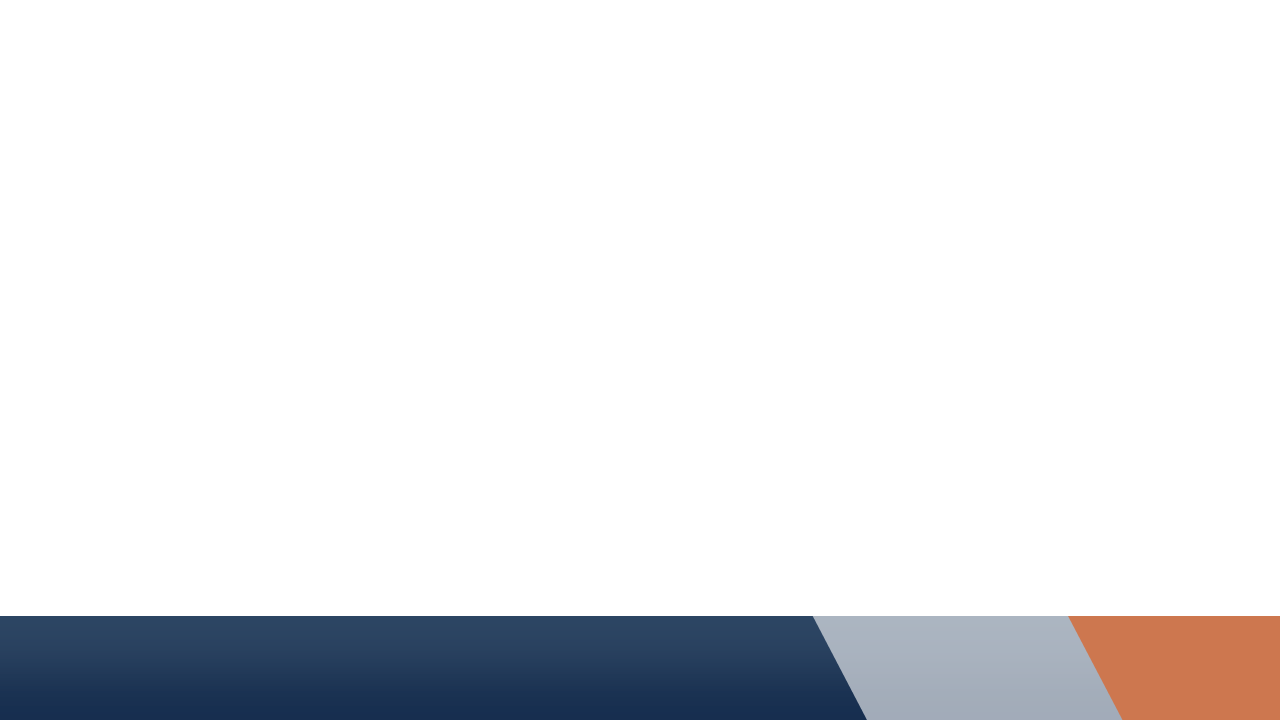 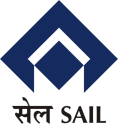 Project Description
25
Experience that delivers
Technology
Refractory
Mechanical
Utilities
Electrical
P C & A
C & IT
Structural
Civil
Refractory
CET
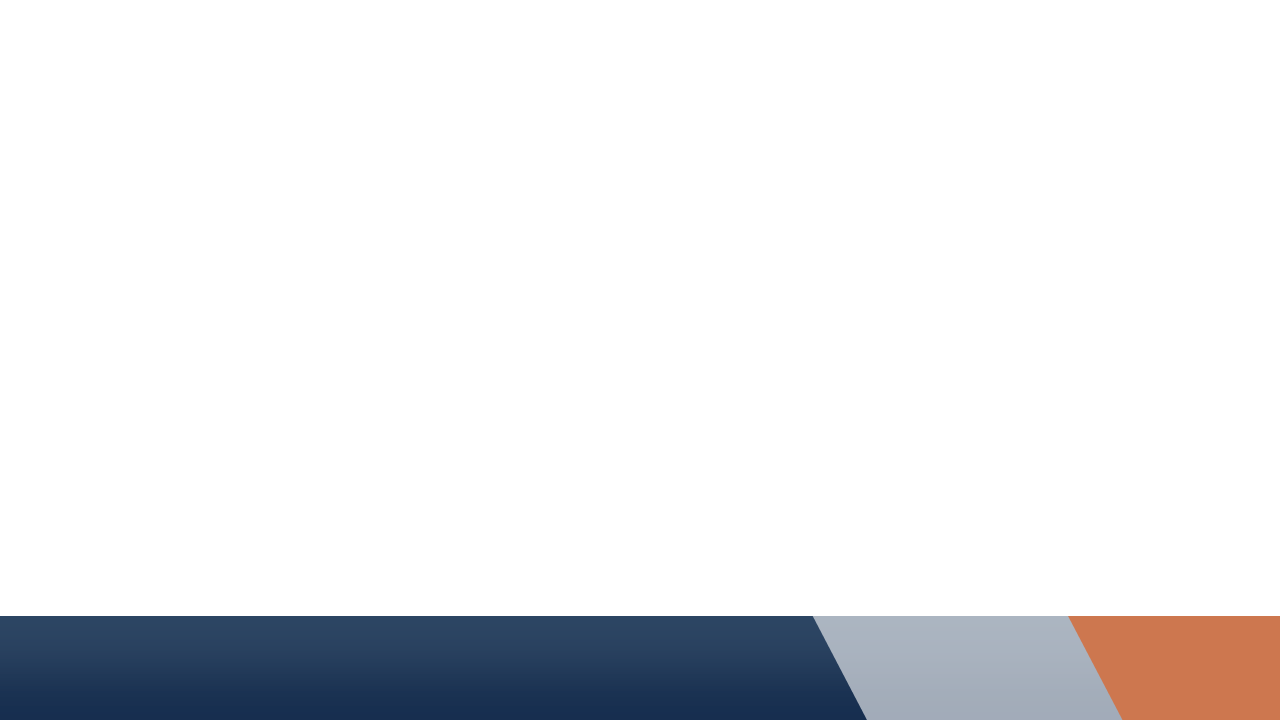 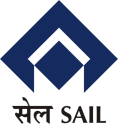 Project Description (contd.)
26
Experience that delivers
PICTURE INFORMATION, IF ANY
CET
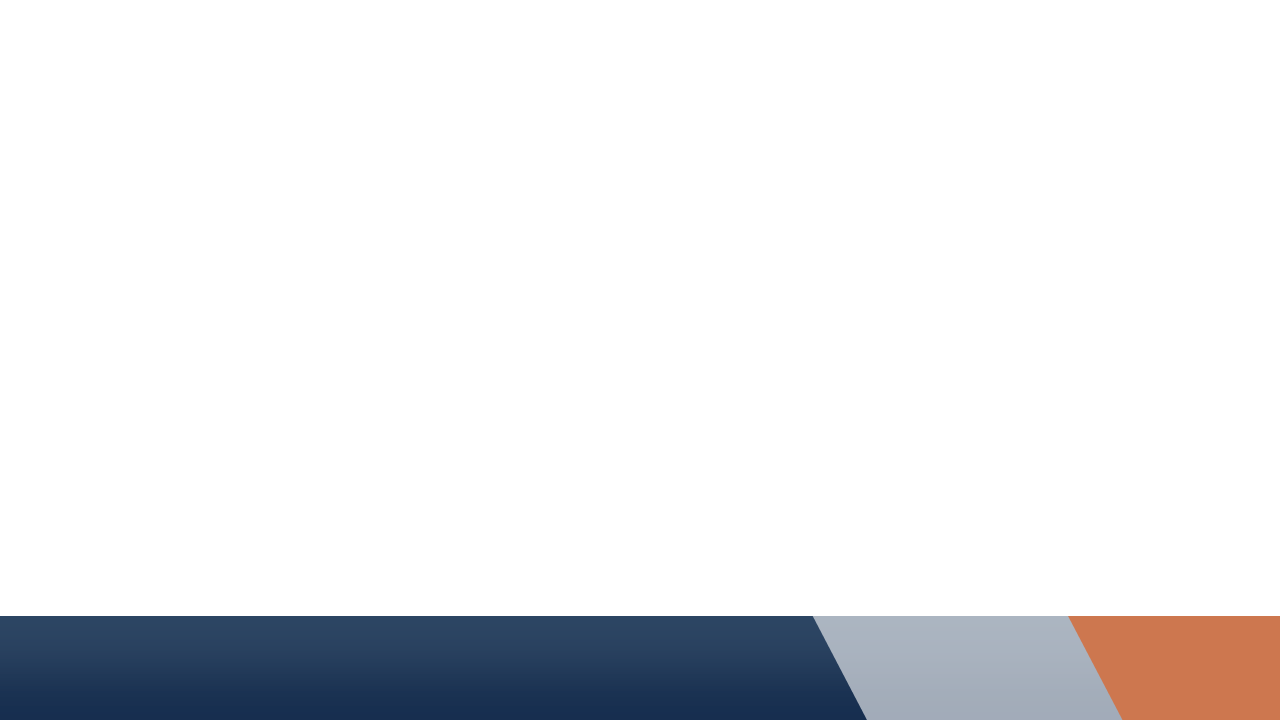 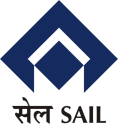 Commissioning & PG parameters
27
Experience that delivers
COMMISIONING
PERFORMANCE GUARANTEE
CET
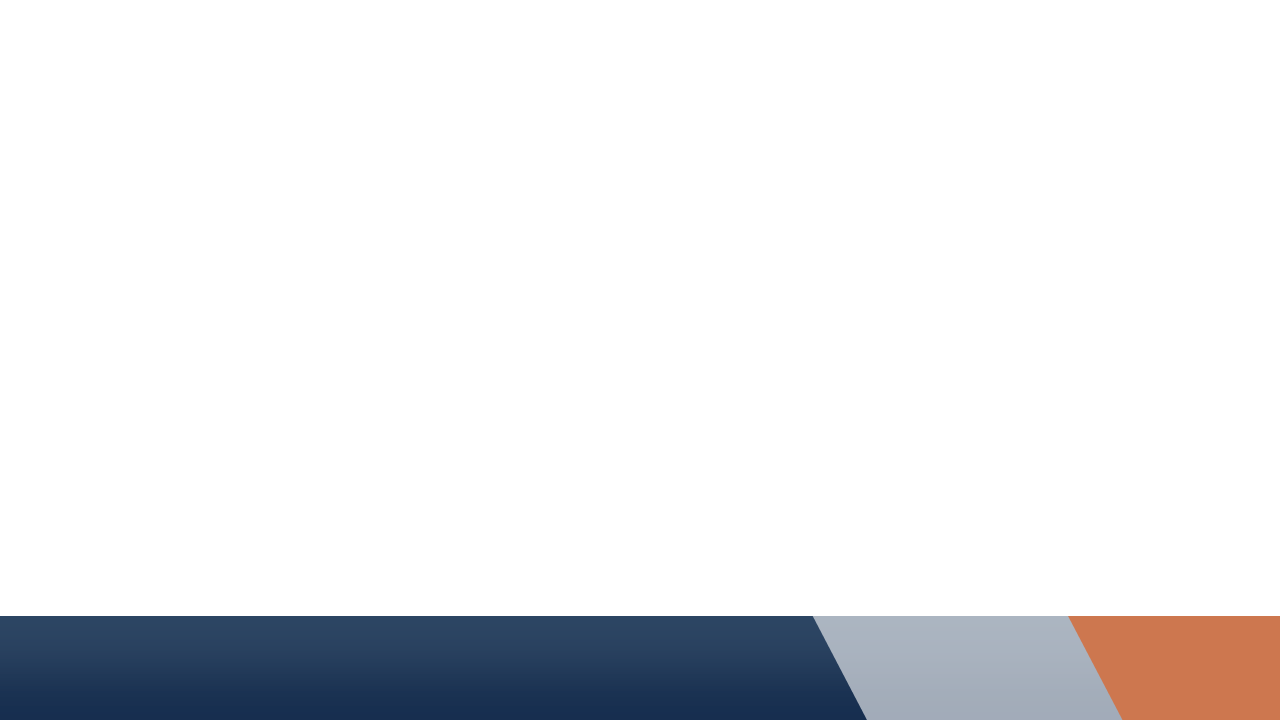 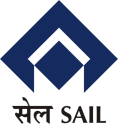 List of Drawings
28
Experience that delivers
Drawing List along with category – Approval  / Reference
CET
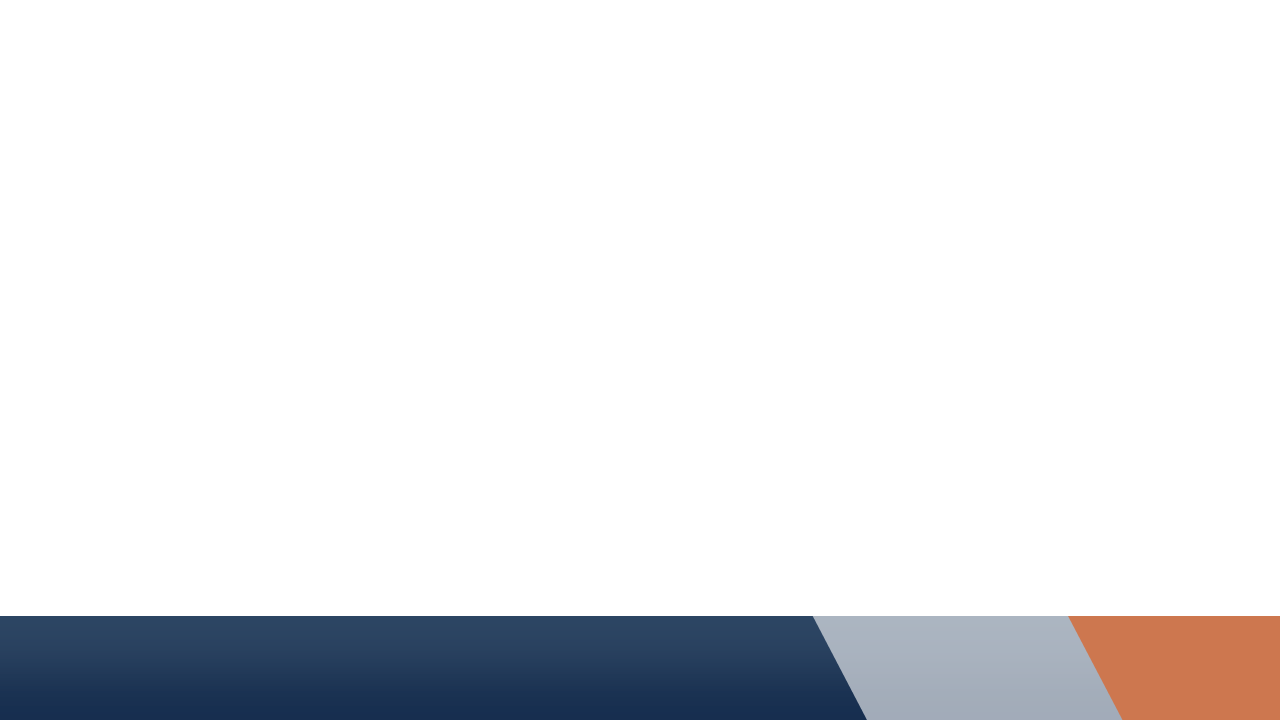 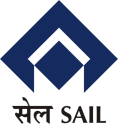 Bidders’ profile and Eligibility Criteria
29
Experience that delivers
Bidders’ profile
Eligibility Criteria
Past references of SAIL projects, if any,  along with performance of Contractor(s) -
CET
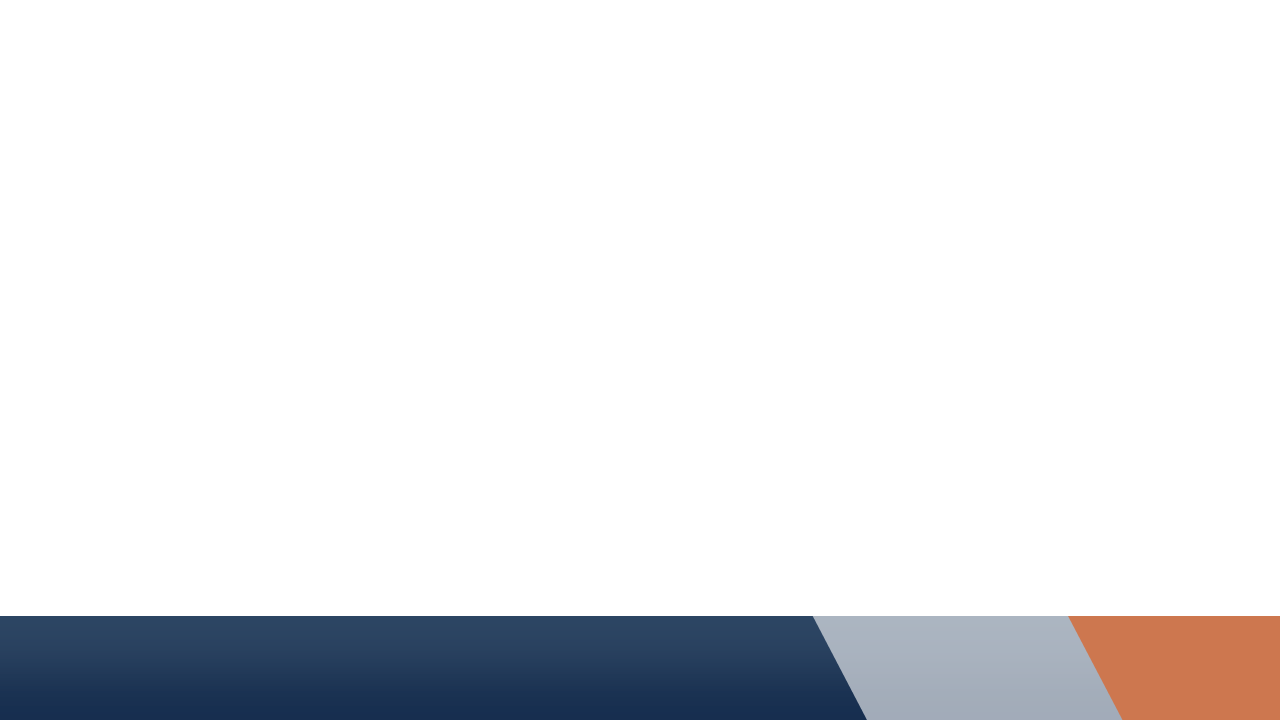 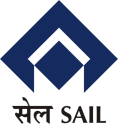 Provisions for reduction of Carbon footprint
30
Experience that delivers
Provisions in the project
IMPLEMENTATION SCHEDULE & STRATEGY
CET
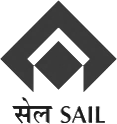 Experience that delivers
CET
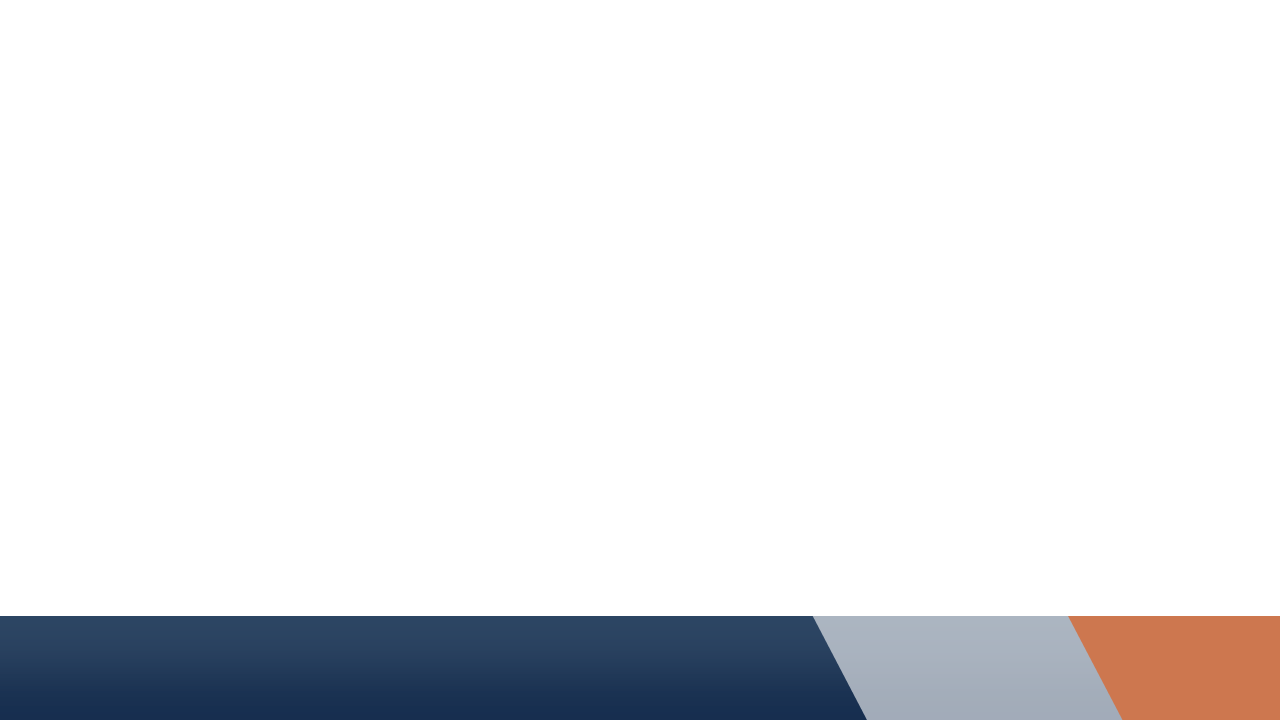 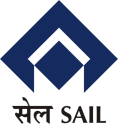 Implementation Schedule & Strategy
32
Experience that delivers
Pre-ordering Activities (for Global tenders )
CET
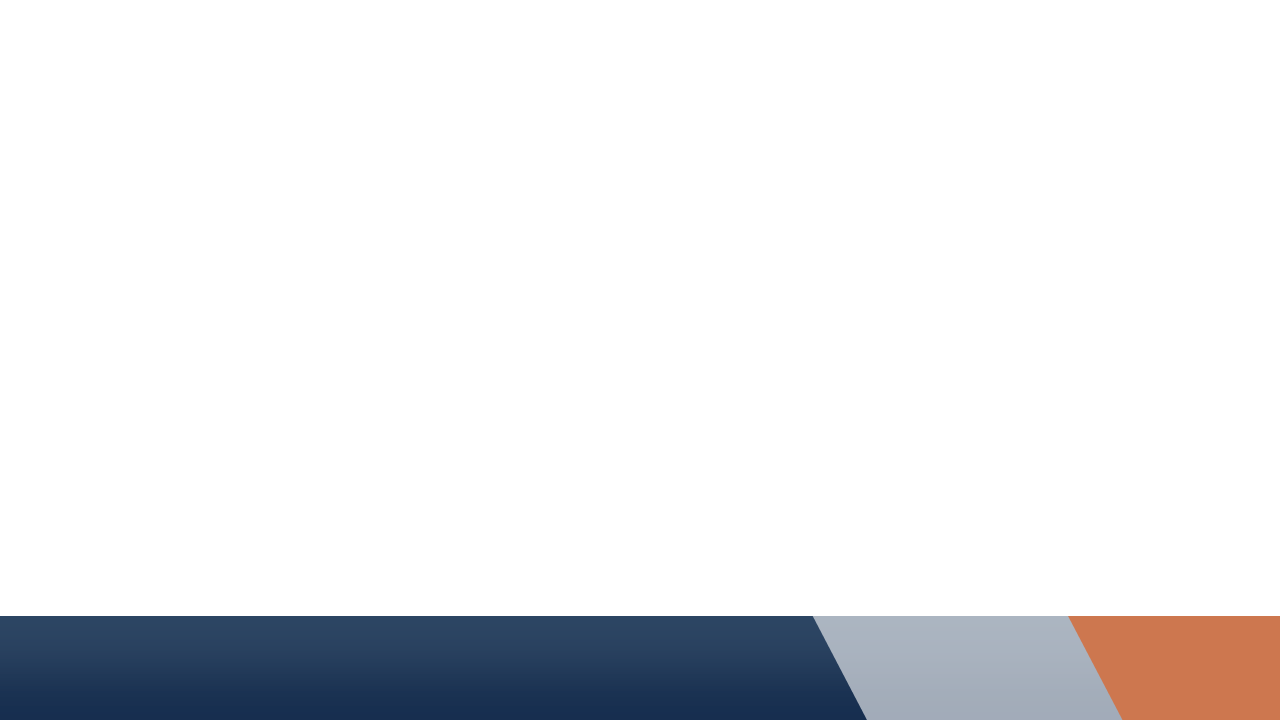 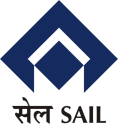 Implementation Schedule & Strategy
33
Experience that delivers
Pre-ordering Activities (for Indigenous tenders > 30 Crore)
CET
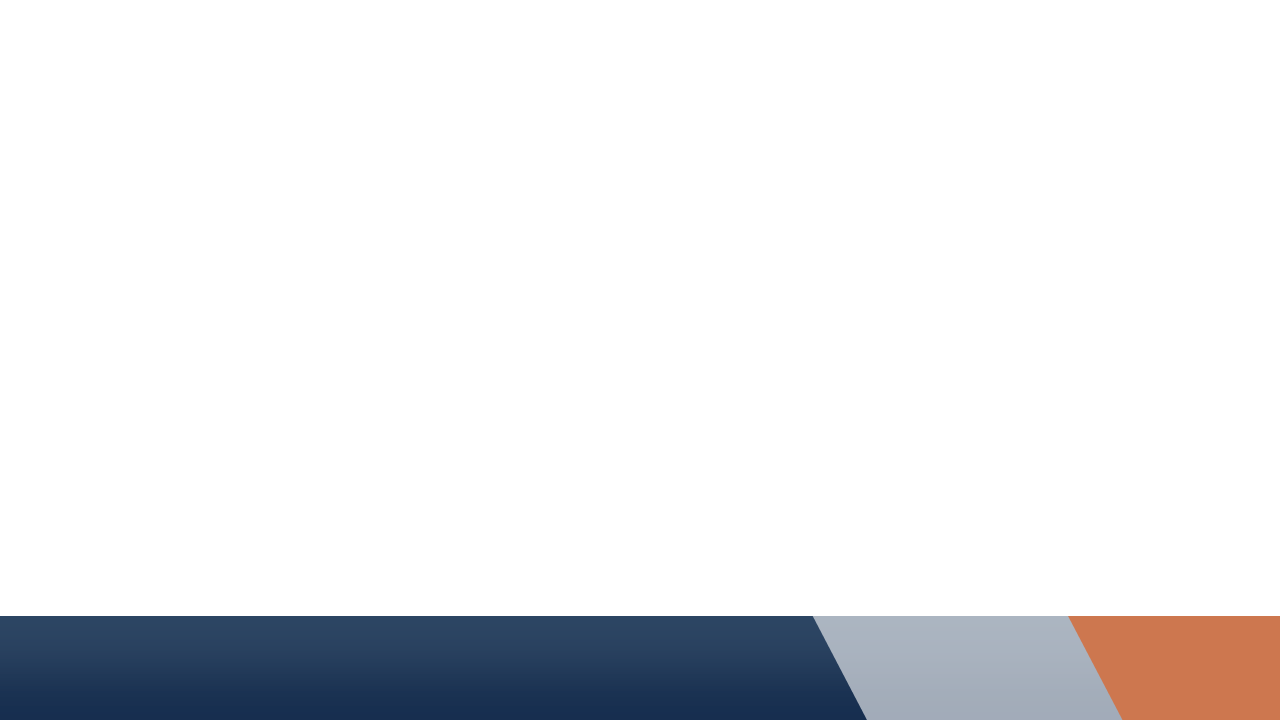 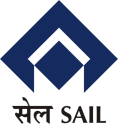 Implementation Schedule & Strategy
34
Experience that delivers
Pre-ordering Activities (for Indigenous tenders upto 30 Crore)
CET
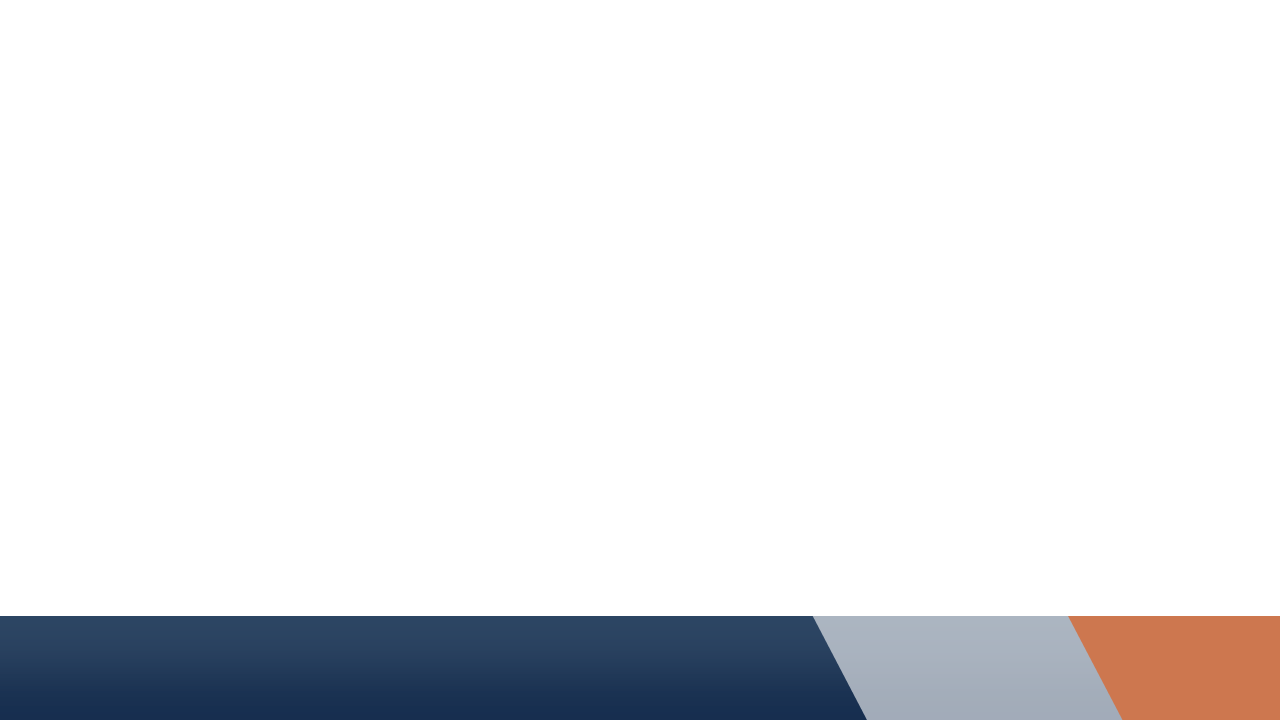 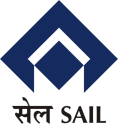 Implementation Schedule & Strategy
35
Experience that delivers
Post-ordering Activities
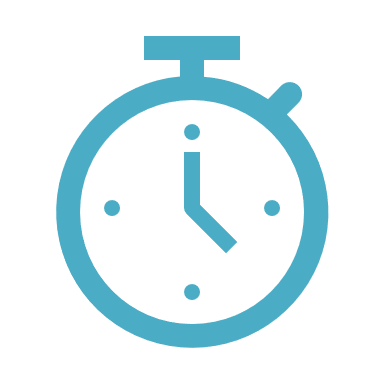 Shutdown Plan:
Shutdown Plan
CET
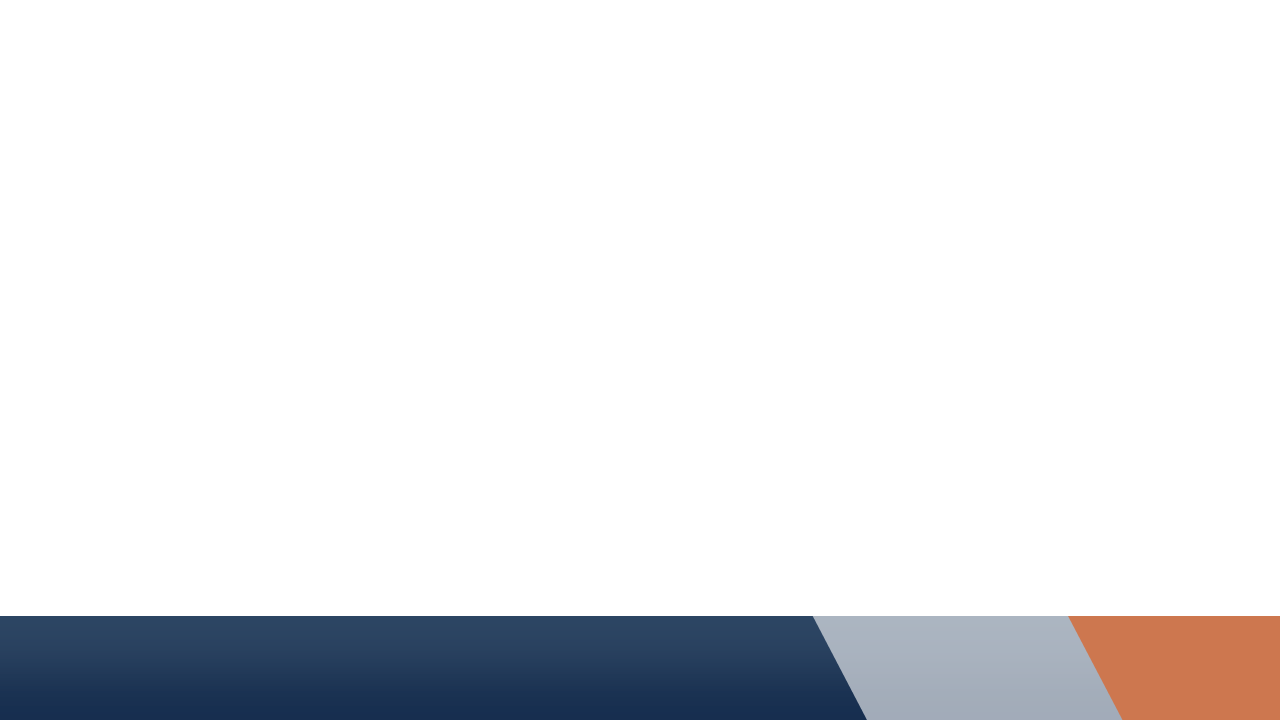 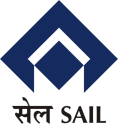 Risk Assessment
36
Experience that delivers
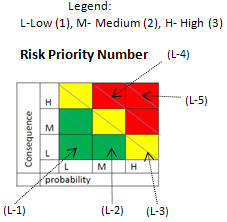 CAPITAL COST & FINANCIAL ANALYSIS
CET
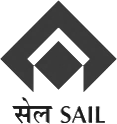 Experience that delivers
CET
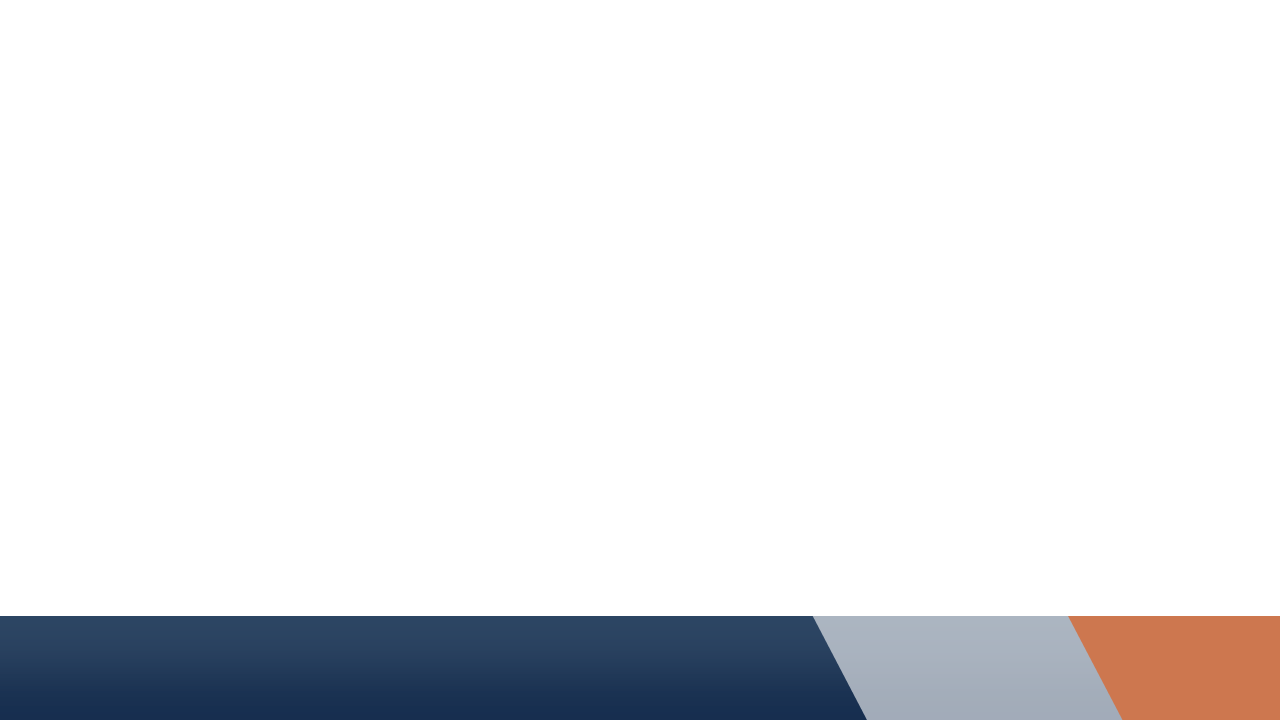 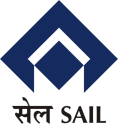 Capital Cost & Financial Analysis
38
Project item price overview
Experience that delivers
Technological Equipment
Mechanical
Electrical and PCA
Civil & Structural
Financial Summary
5%
85 crs
5 crs
Gross Margin
IRR
Capital Cost
CET
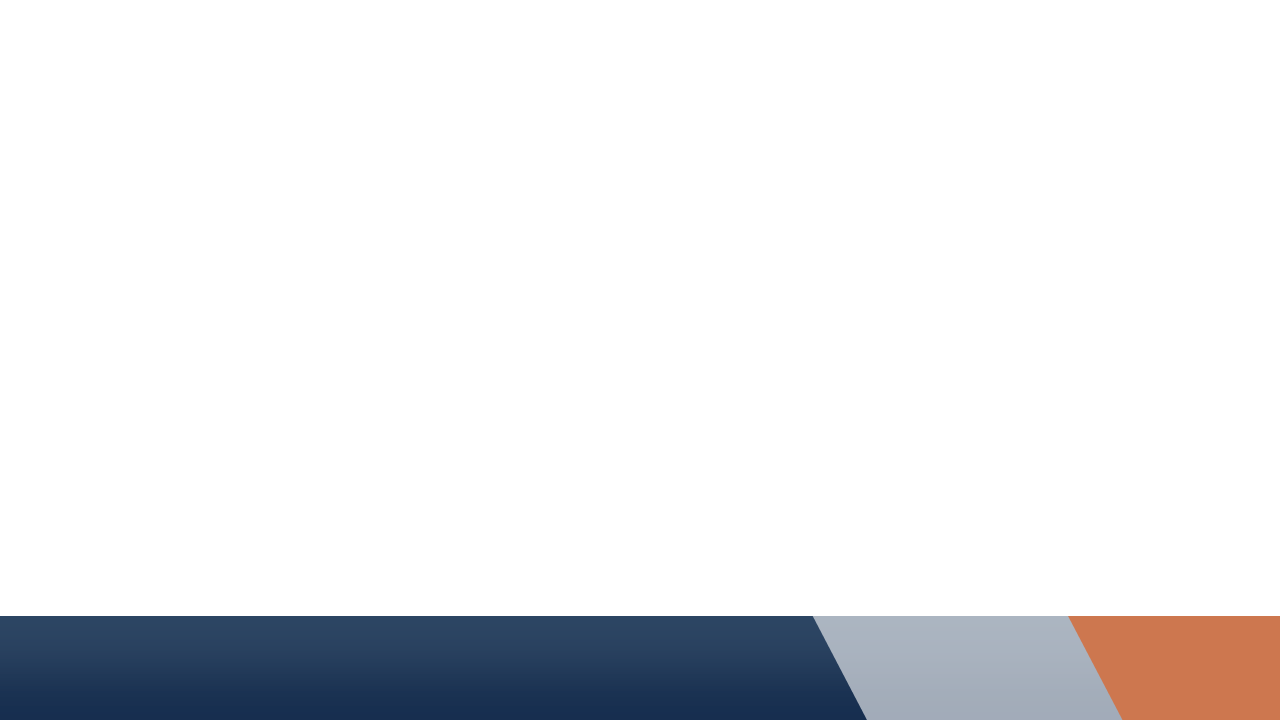 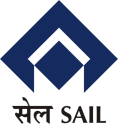 Capital Cost & Financial Analysis (contd.)
39
Experience that delivers
CET
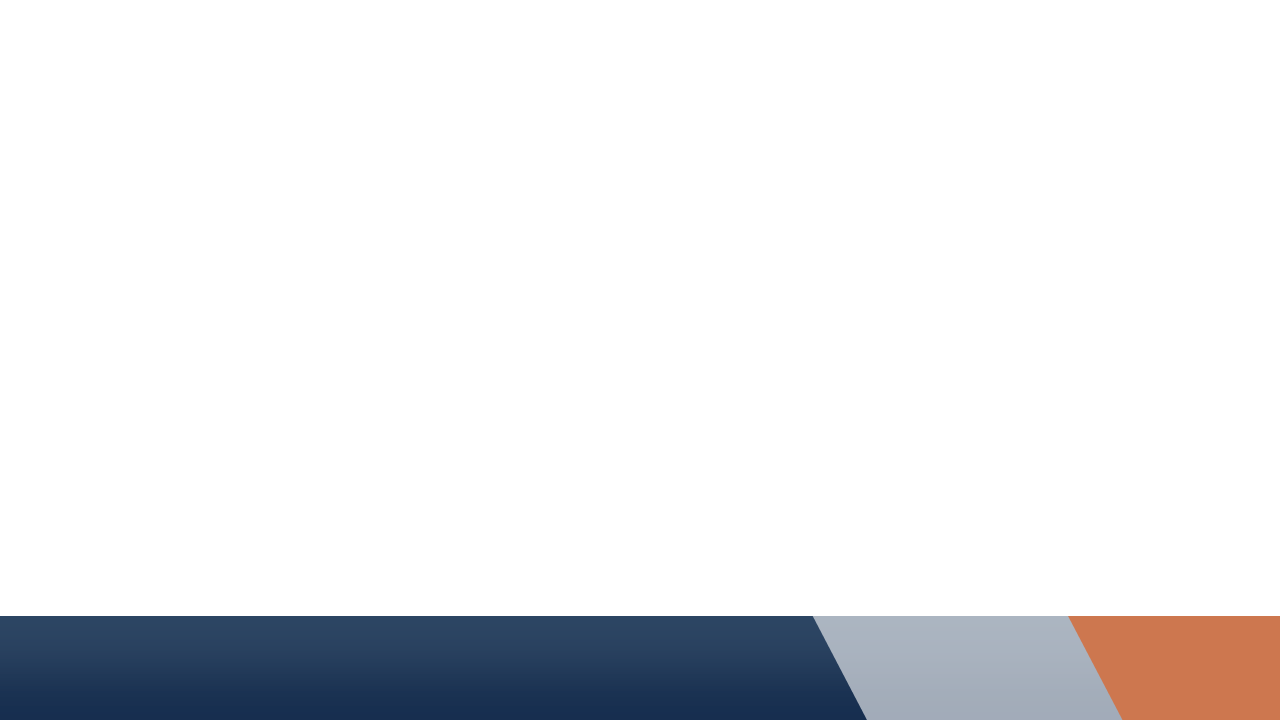 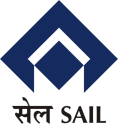 Capital Cost & Financial Analysis (contd.)
40
Experience that delivers
RECOMMENDATIONS
CET
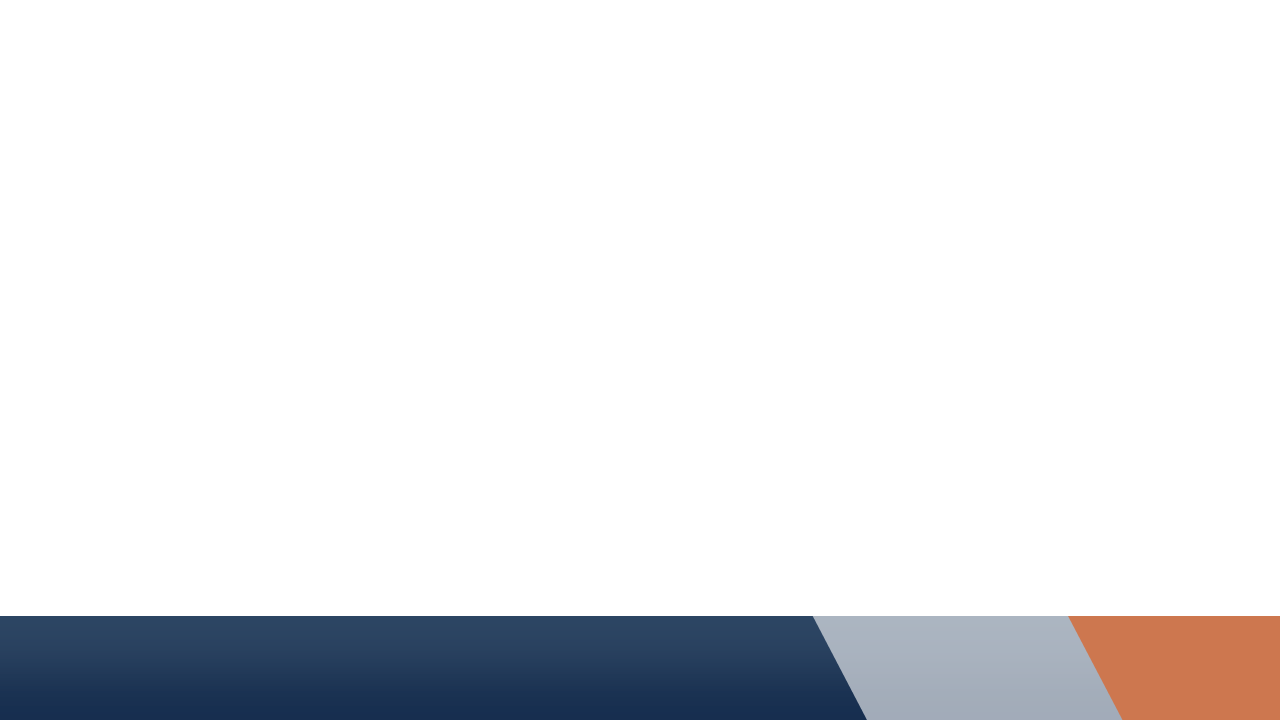 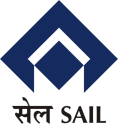 Recommendations
42
Experience that delivers
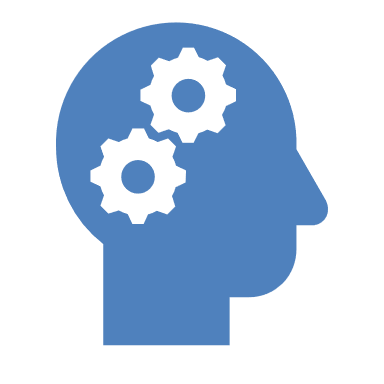 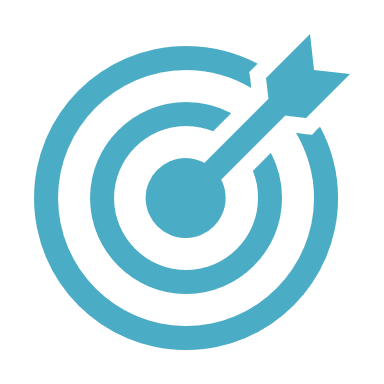 Technical FEASIBILITY
Financial viability
The project is technically viable
The project is financially viable
The project is recommended to be implemented
THANK YOU
CET
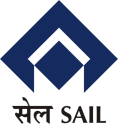 Experience that delivers
CET
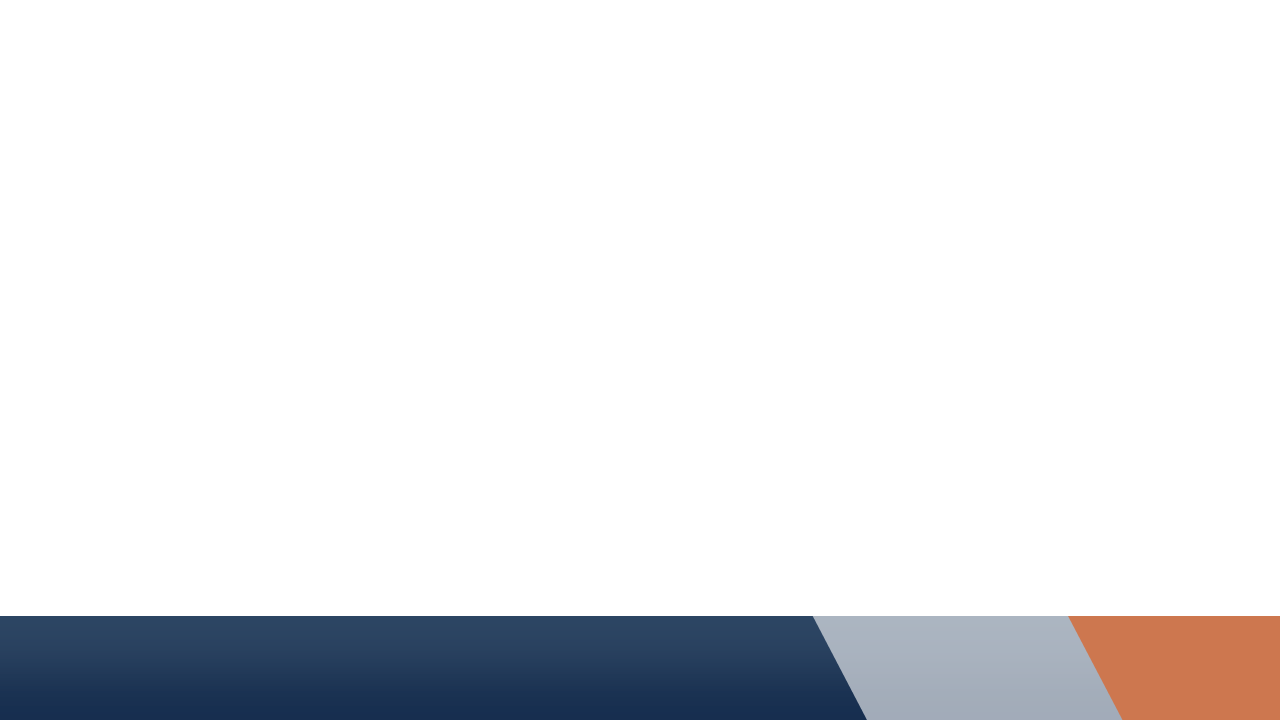 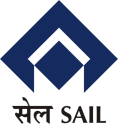 Extra Slides
44
Experience that delivers
CET
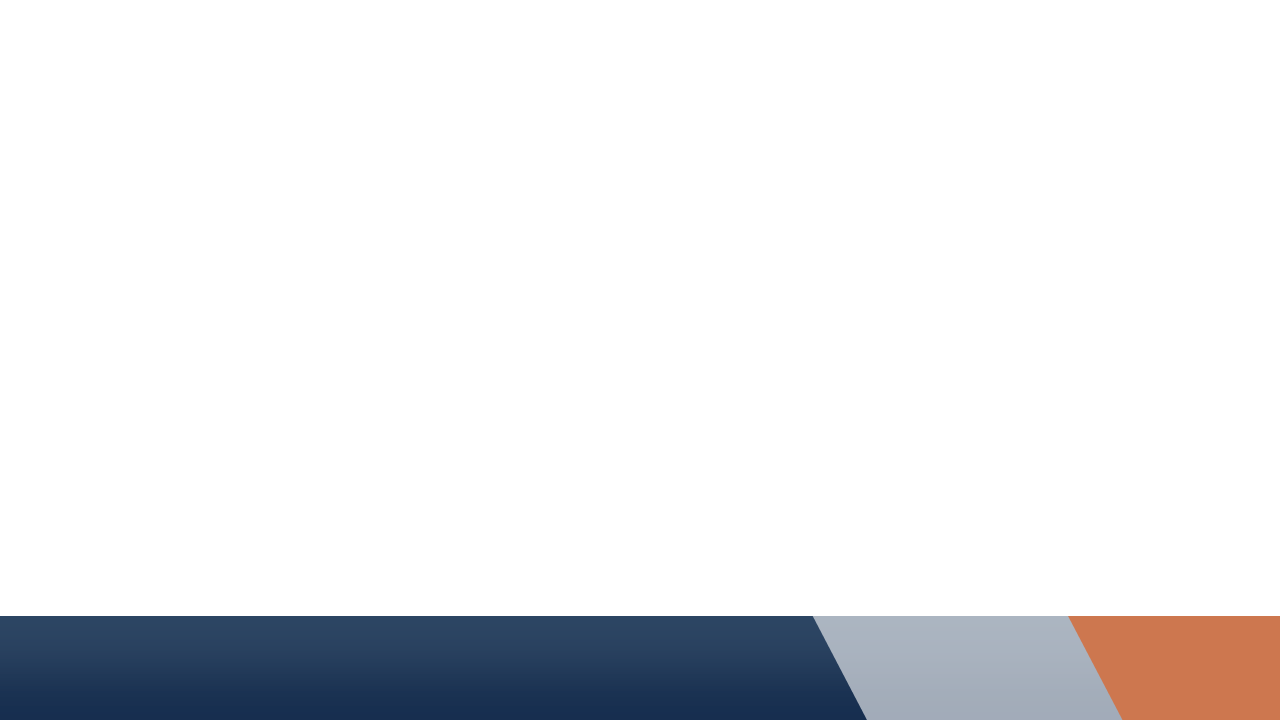 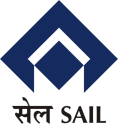 Extra Slides
45
Experience that delivers
Click to add text
Click to add text